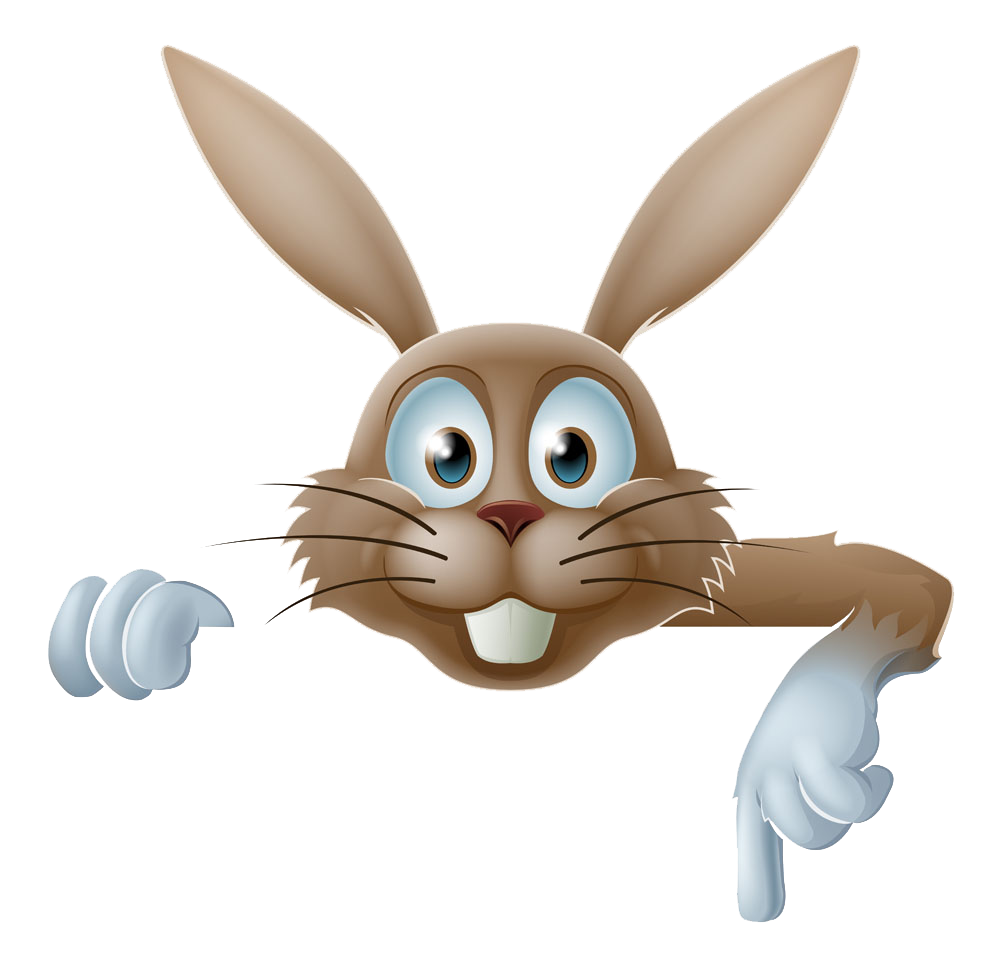 In vacanta cu Iepurasul Curios
-cifre si cantitati-
Dragilor,
Din cauza unor probleme tehnice amanam prima zi a Gradinitei De Acasa pentru maine dimineata.
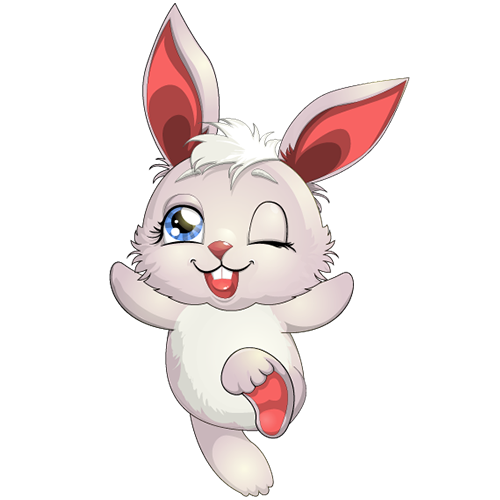 Puzzle: cati morcovi mananca iepurasul?
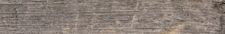 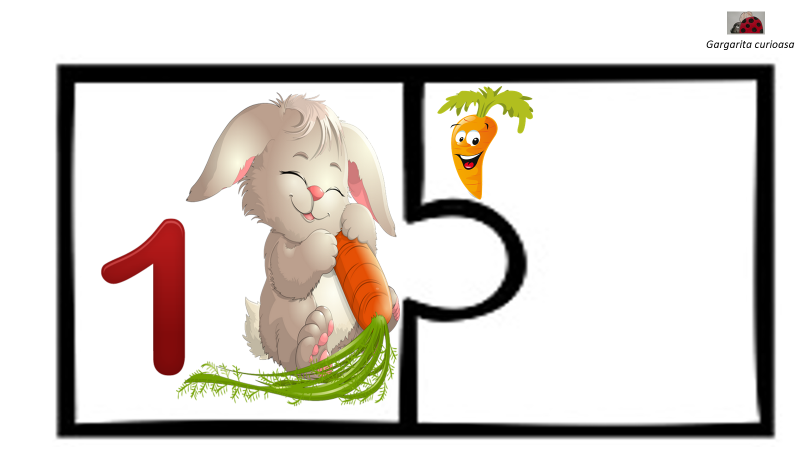 Ce invatam azi: 
*recunoasterea cifrelelor 
*sa numaram 
*asocierea cantitatii cu cifrele
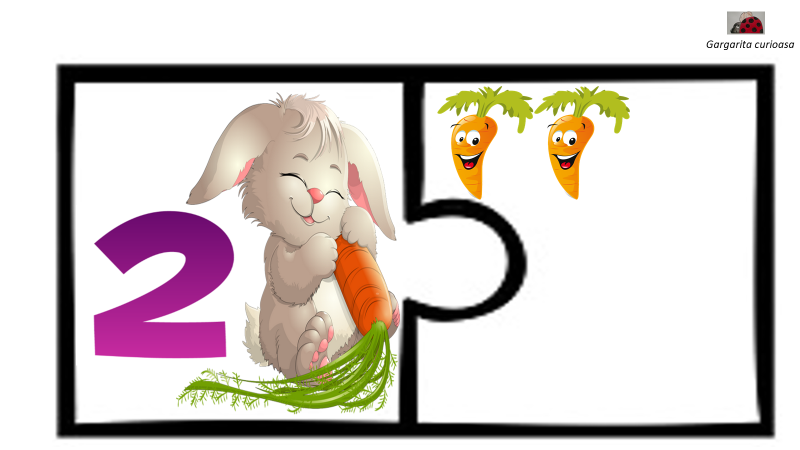 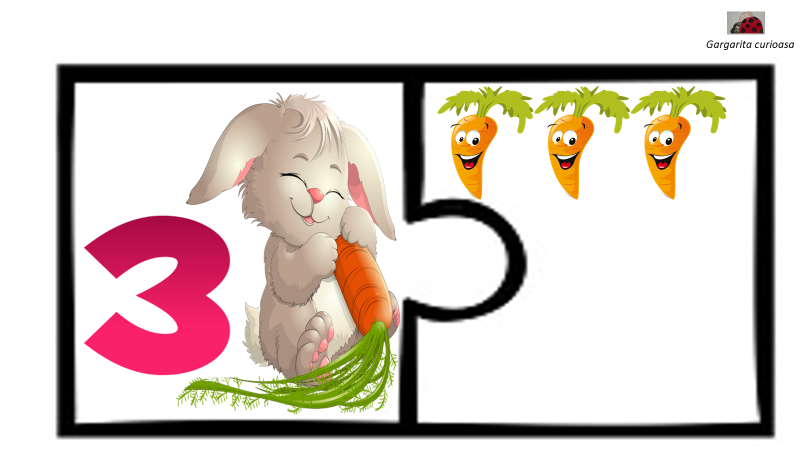 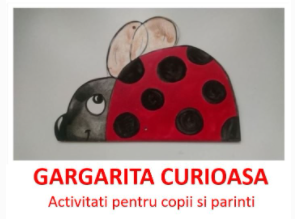 By Gărgărița Curioasă
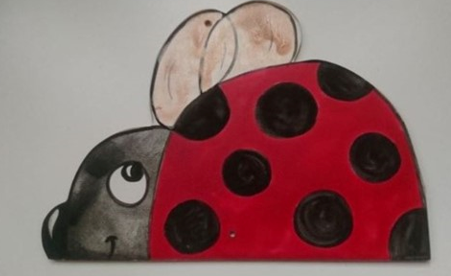 Gargarita curioasa
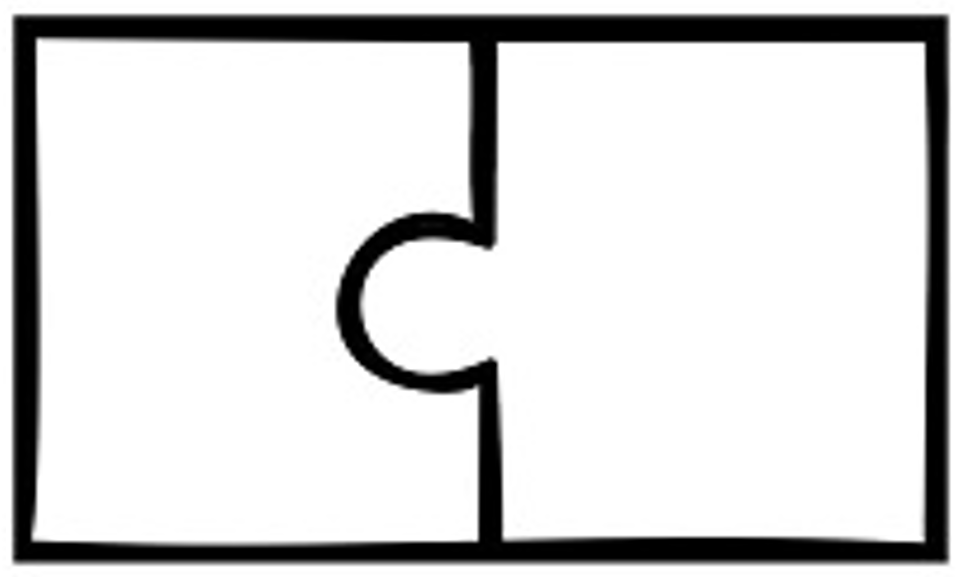 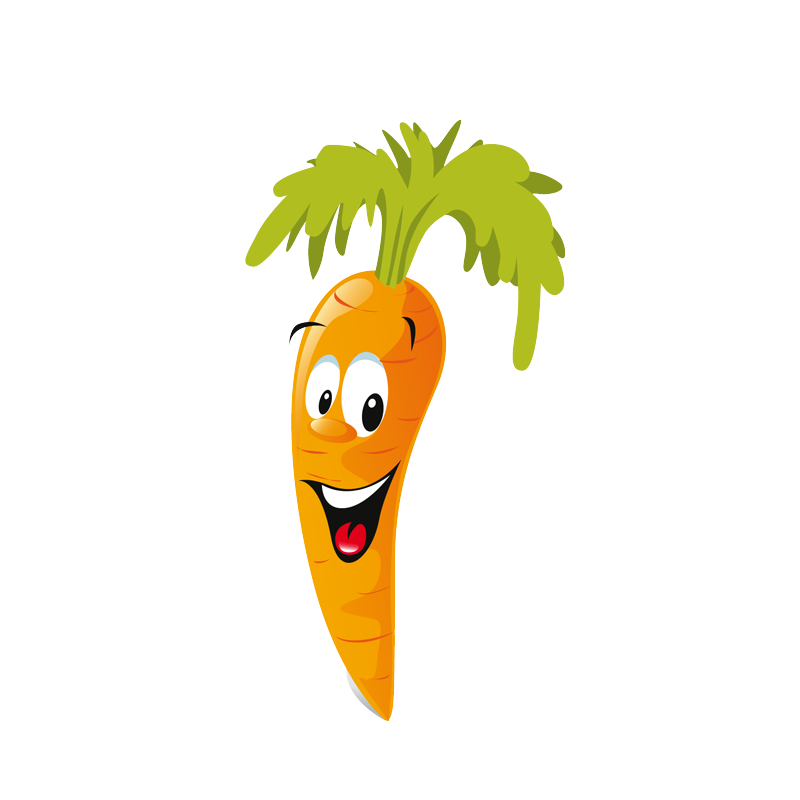 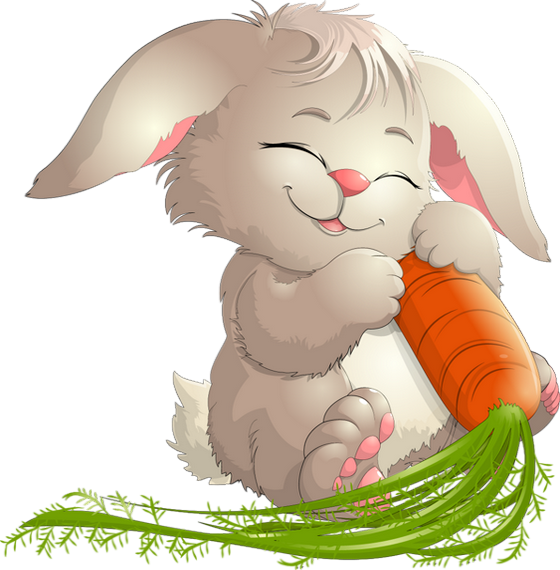 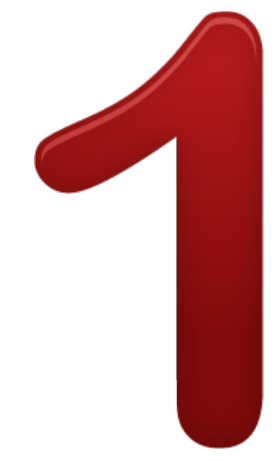 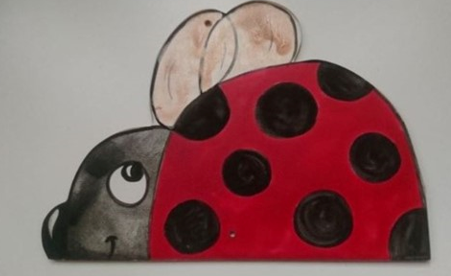 Gargarita curioasa
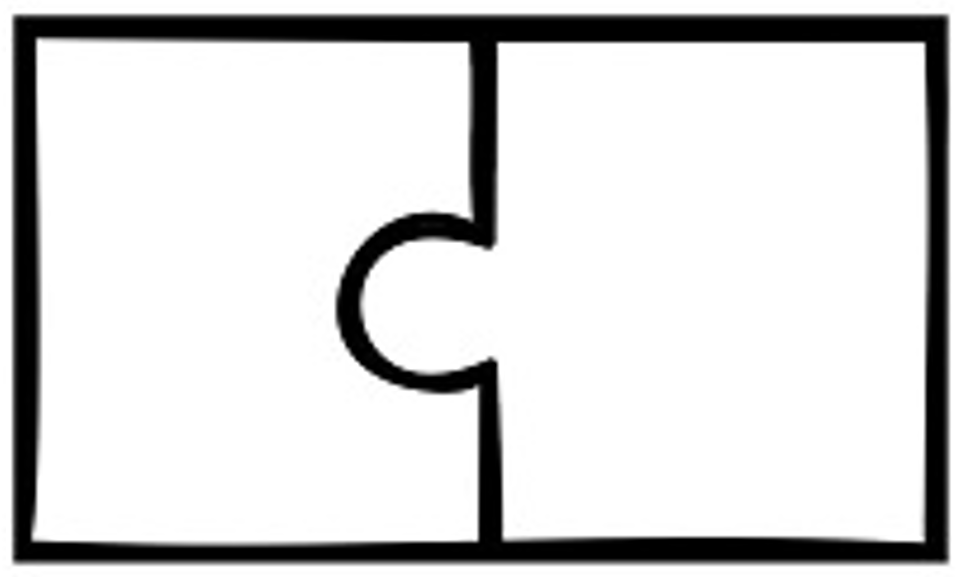 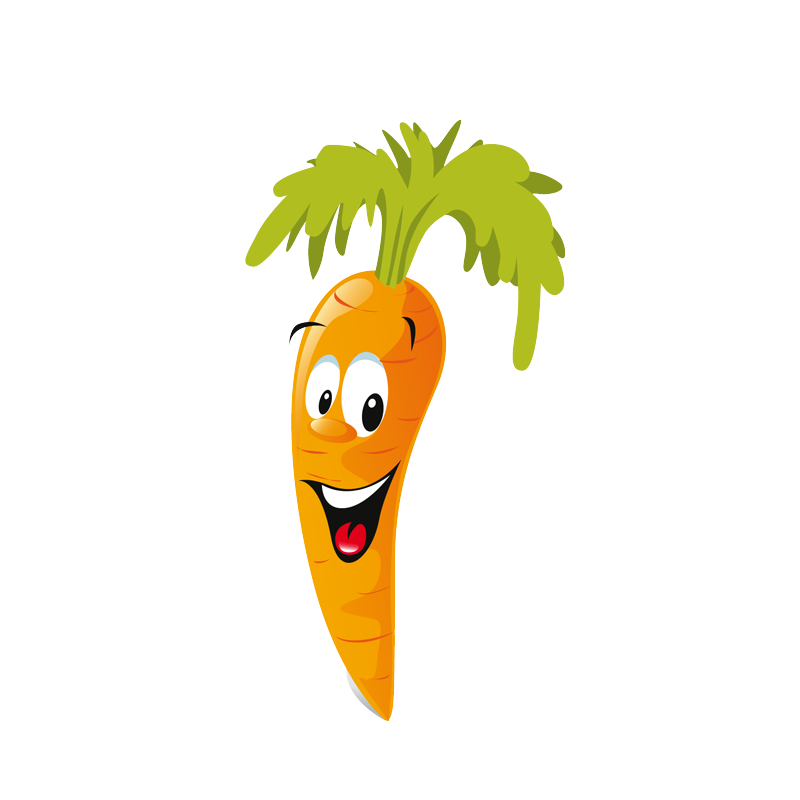 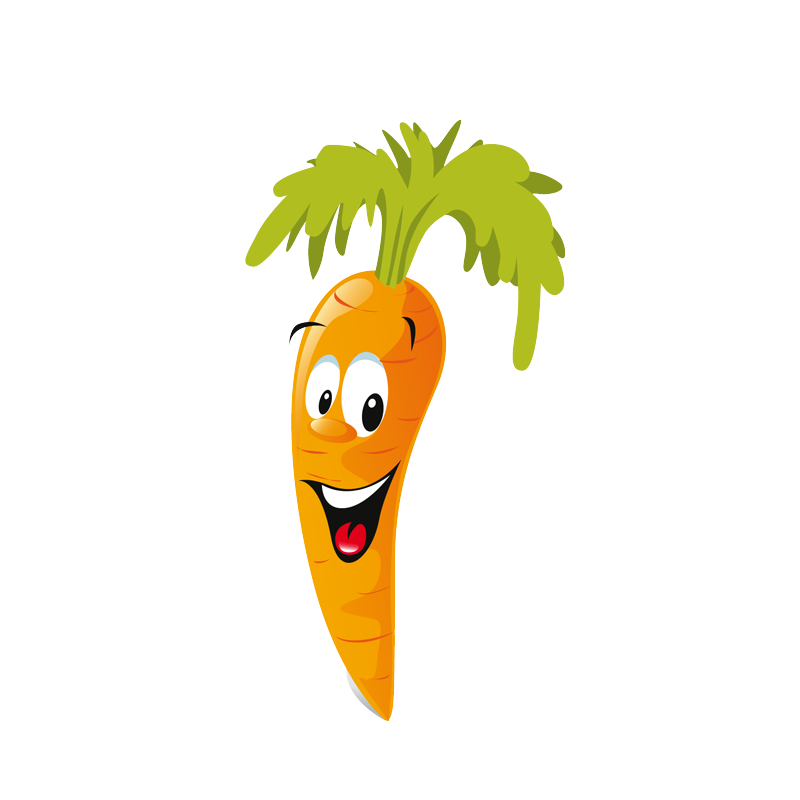 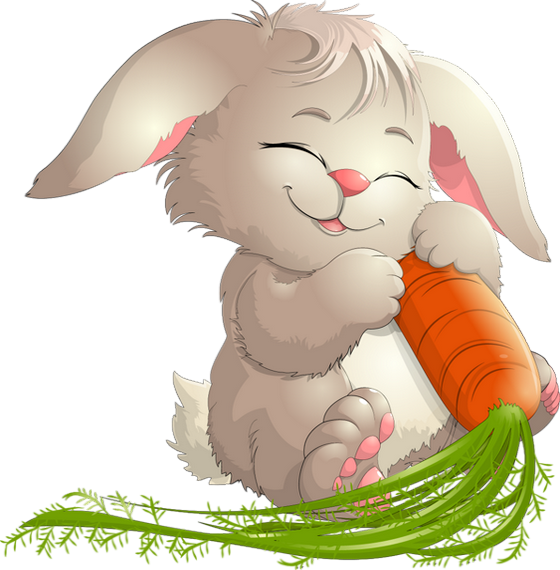 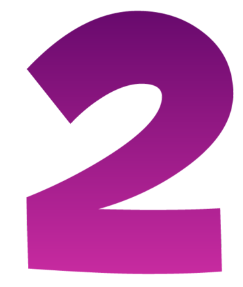 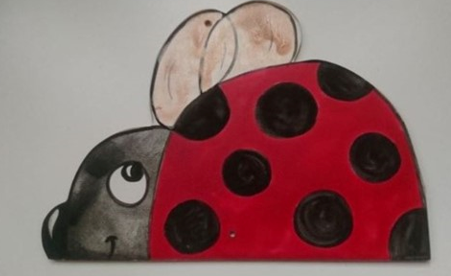 Gargarita curioasa
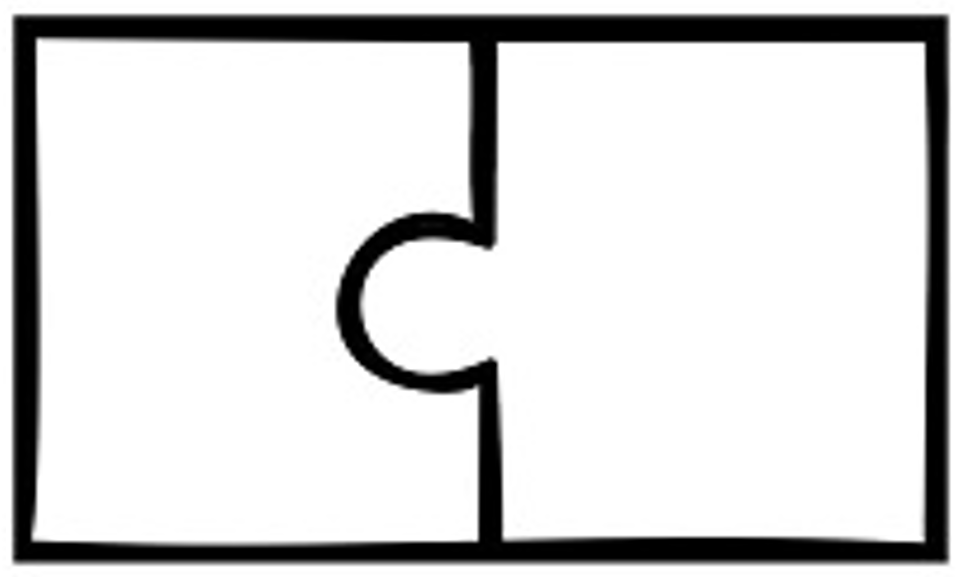 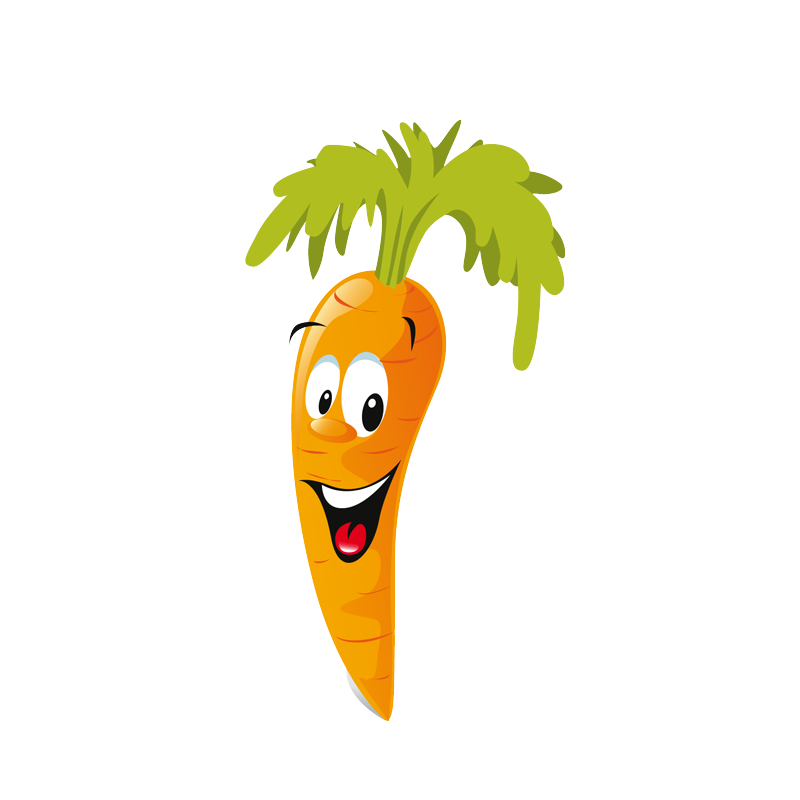 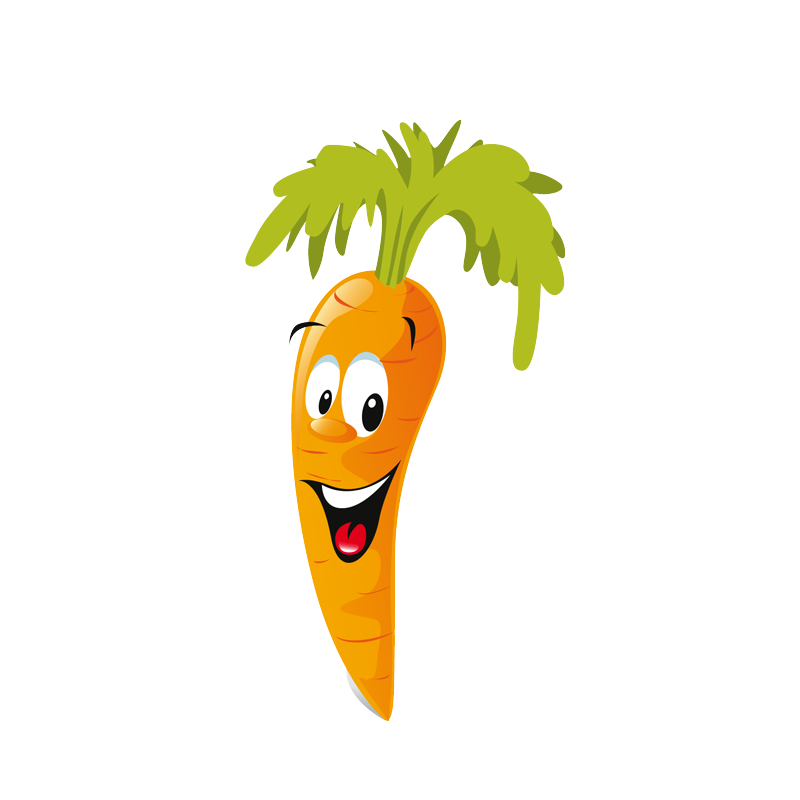 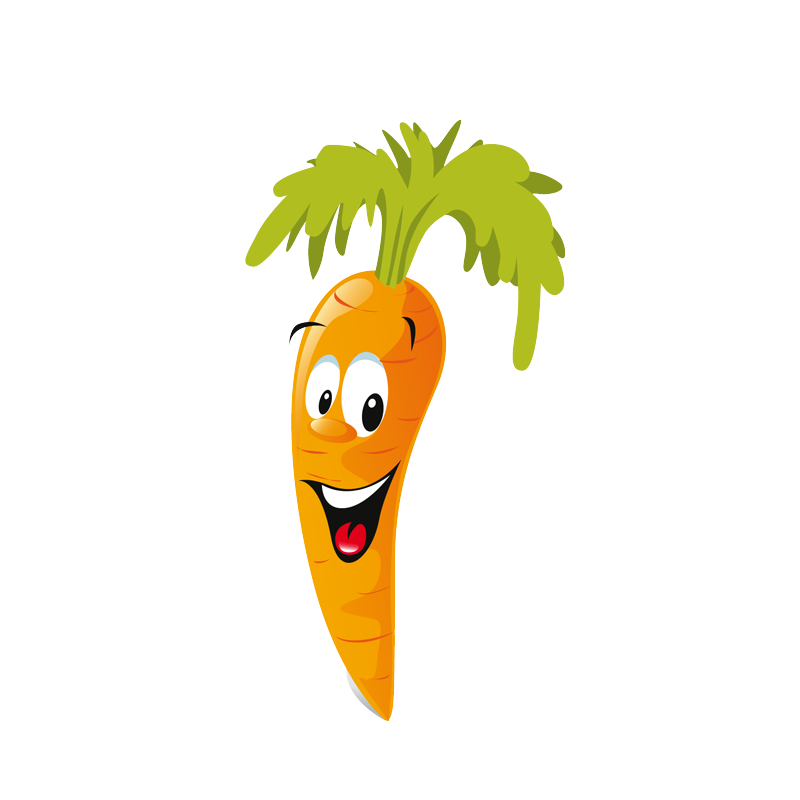 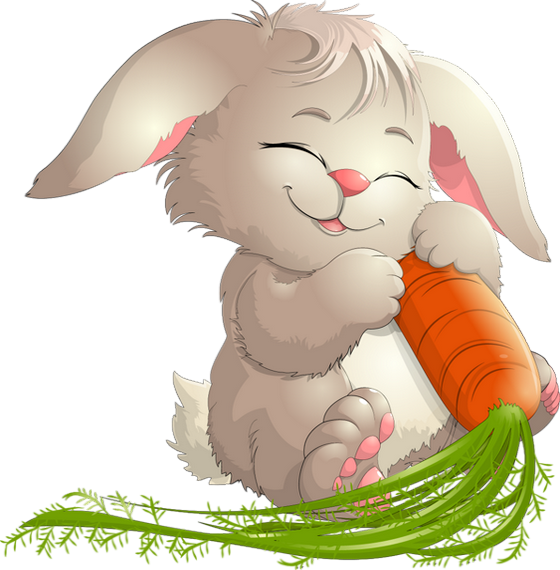 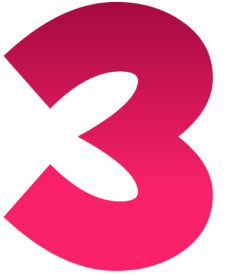 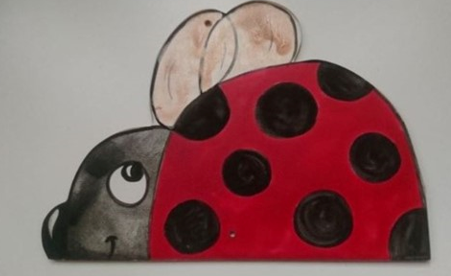 Gargarita curioasa
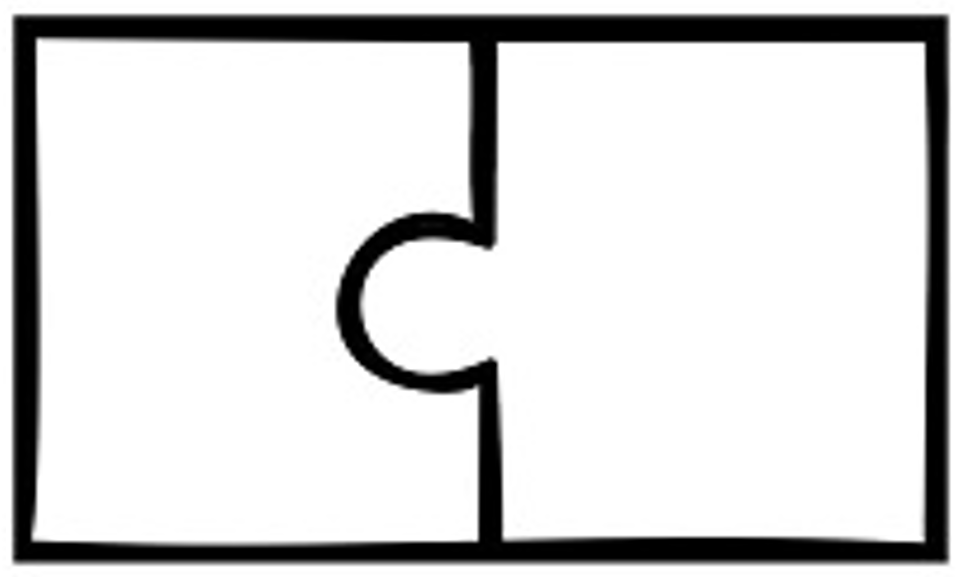 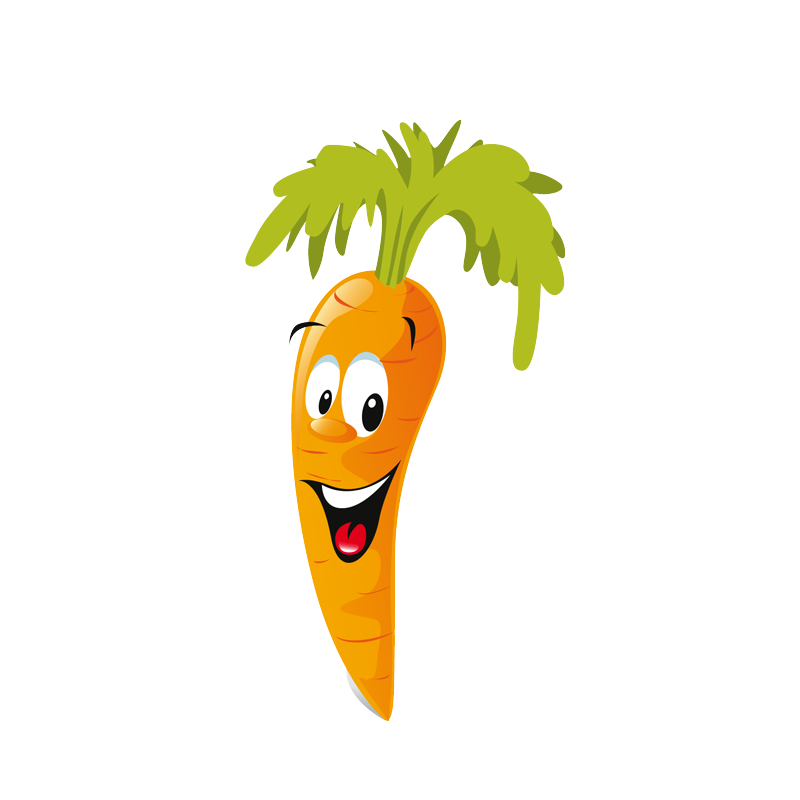 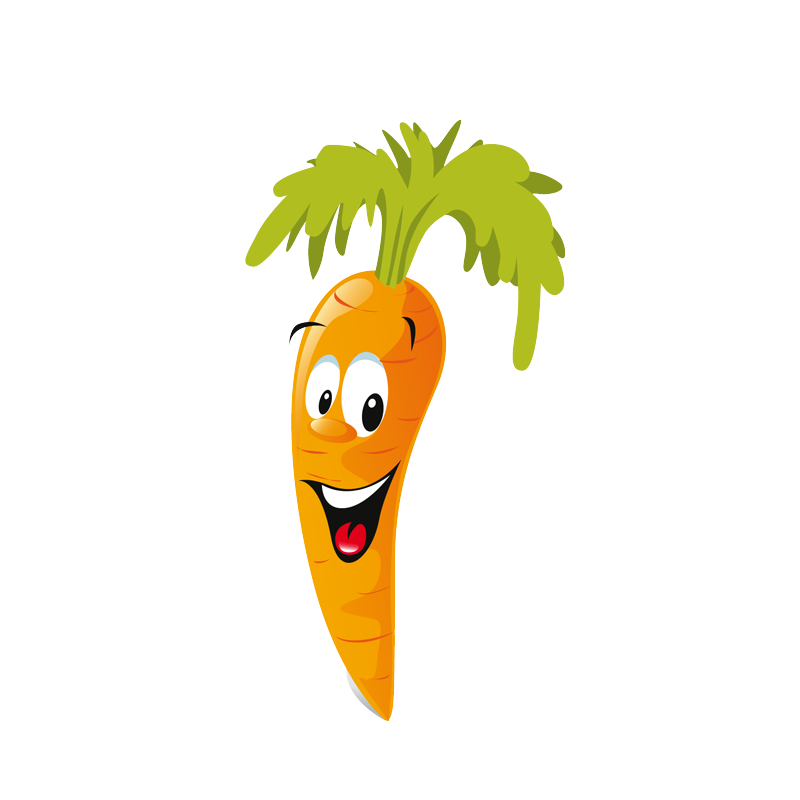 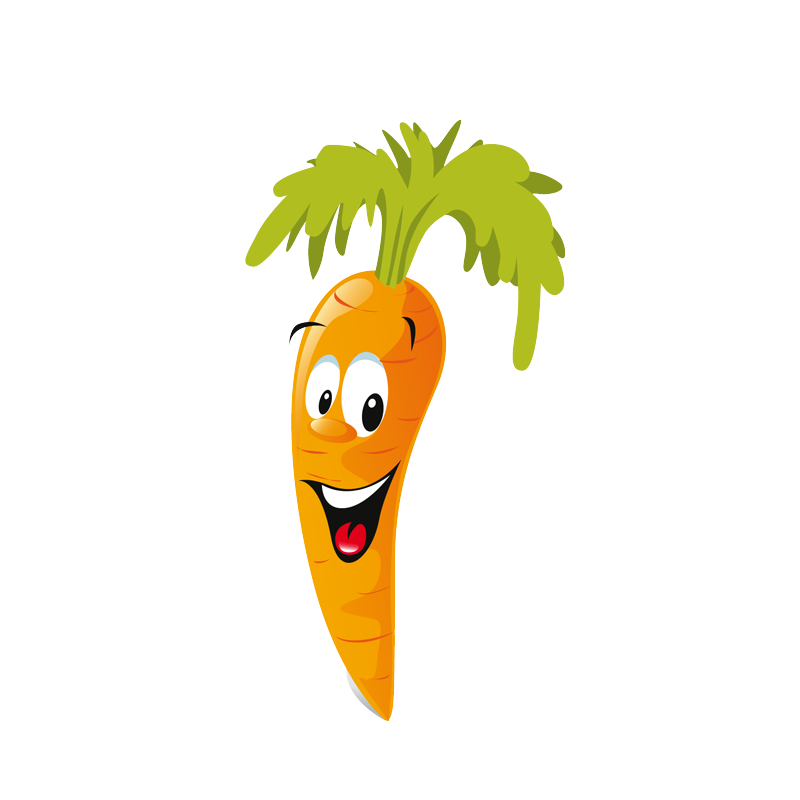 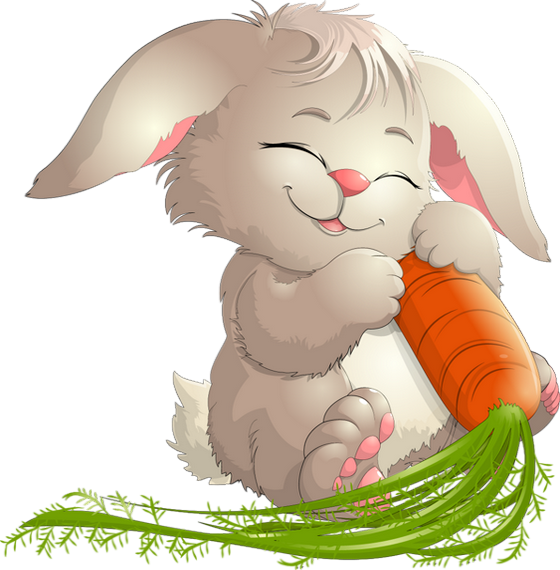 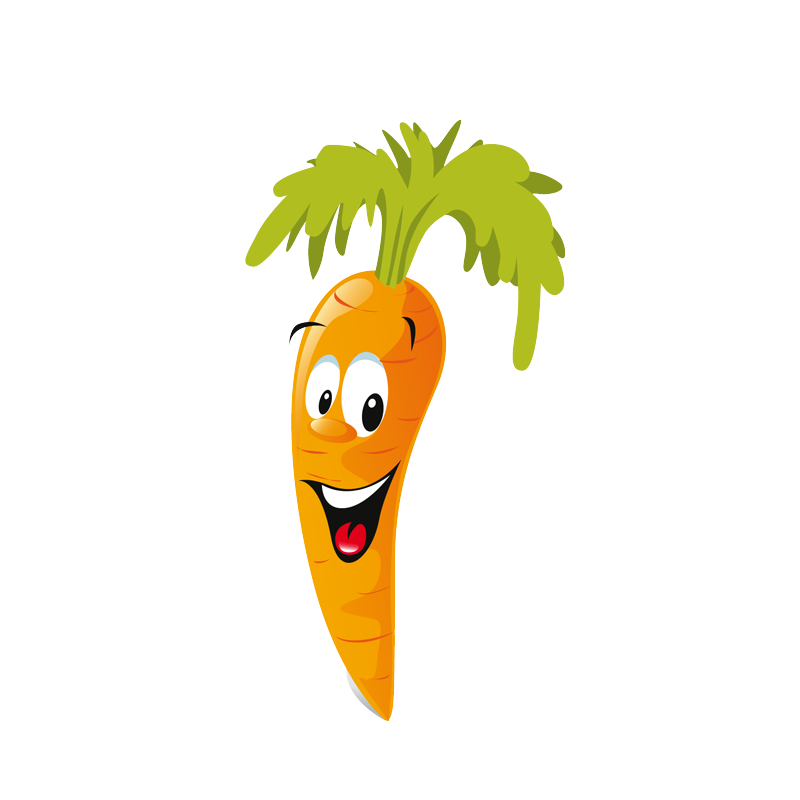 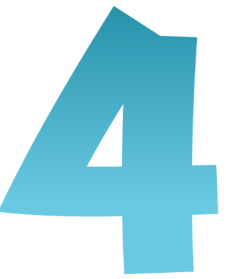 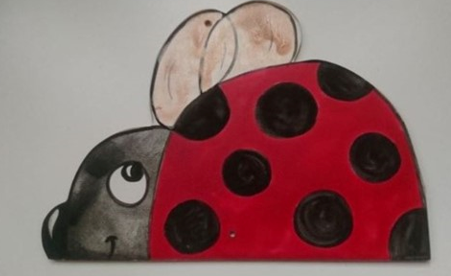 Gargarita curioasa
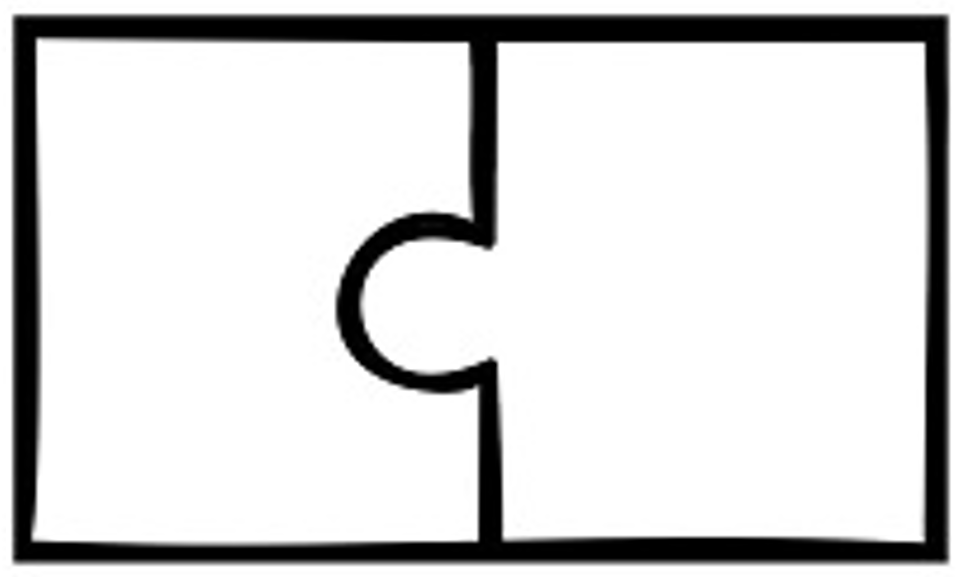 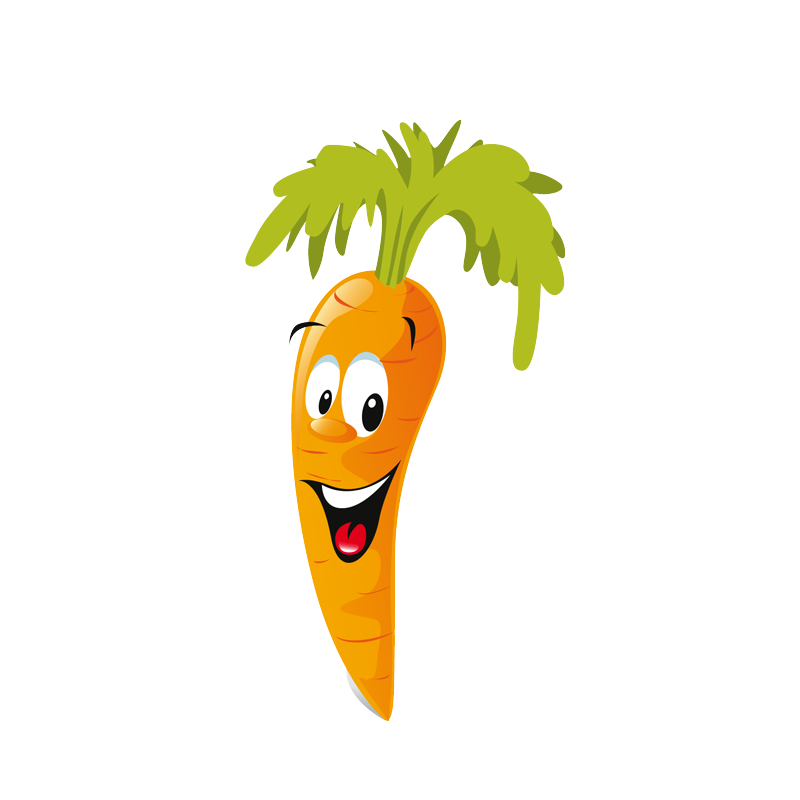 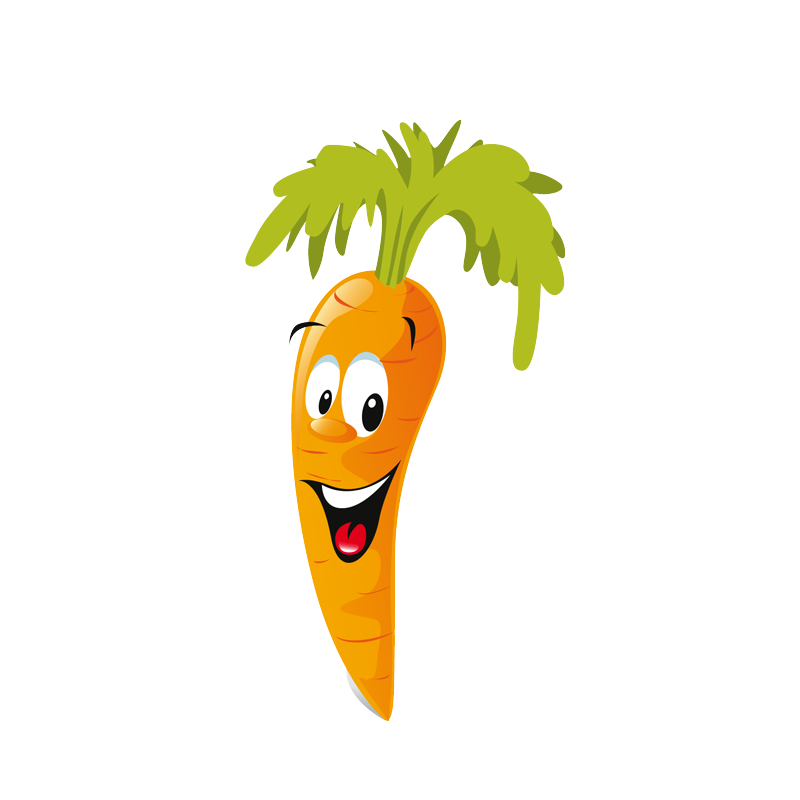 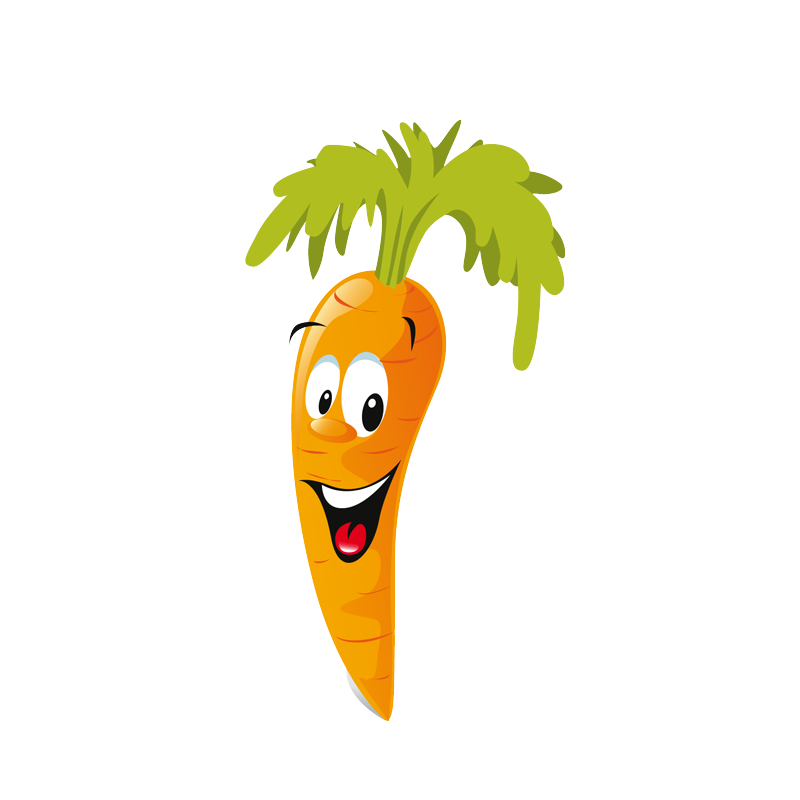 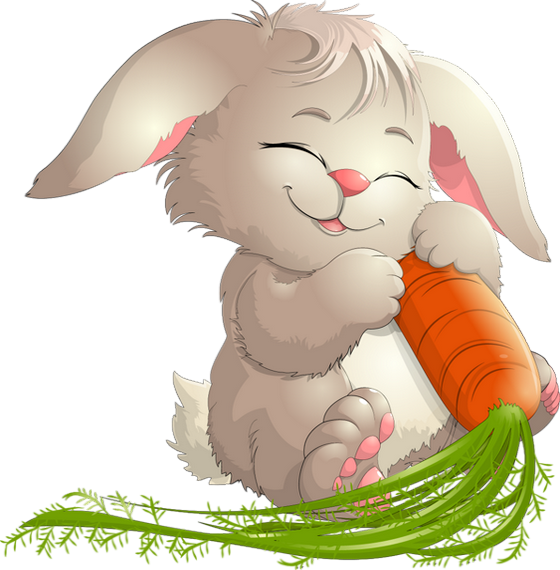 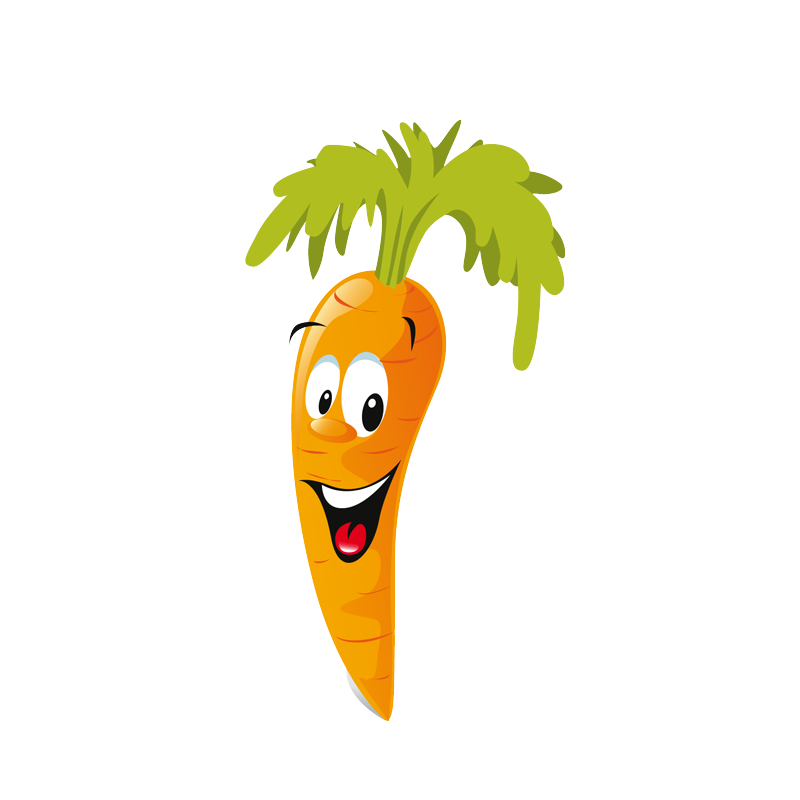 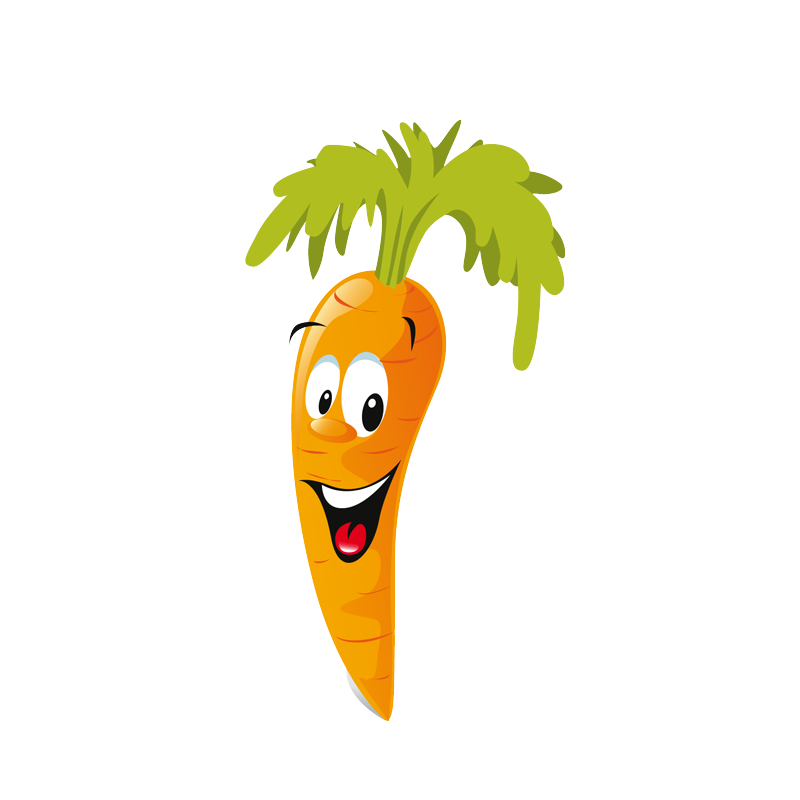 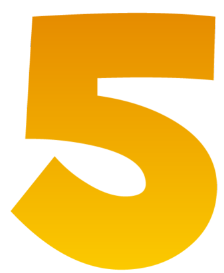 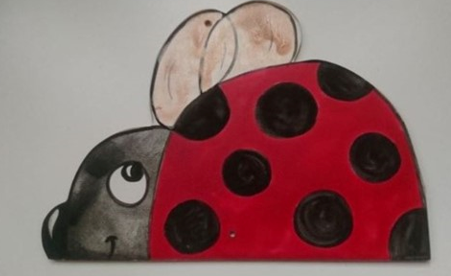 Gargarita curioasa
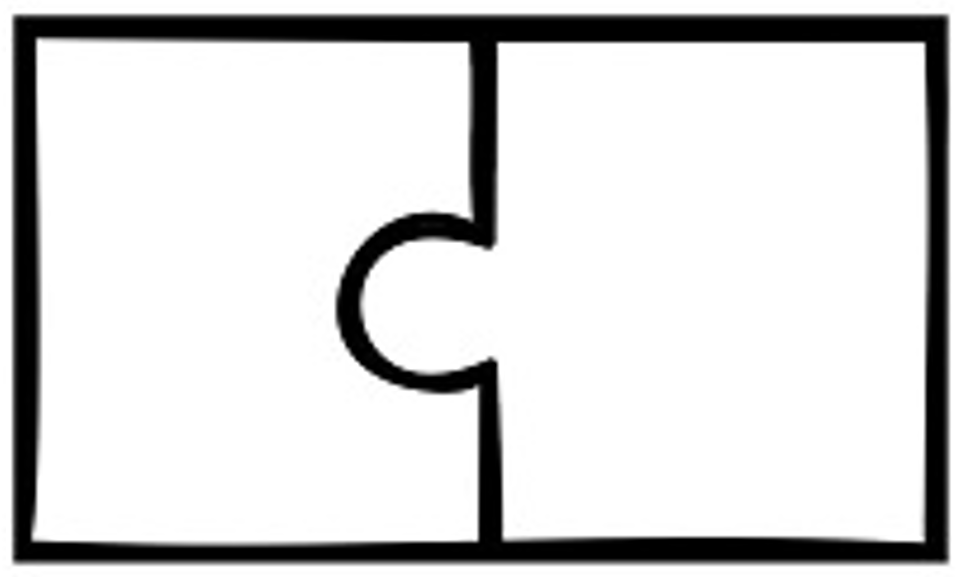 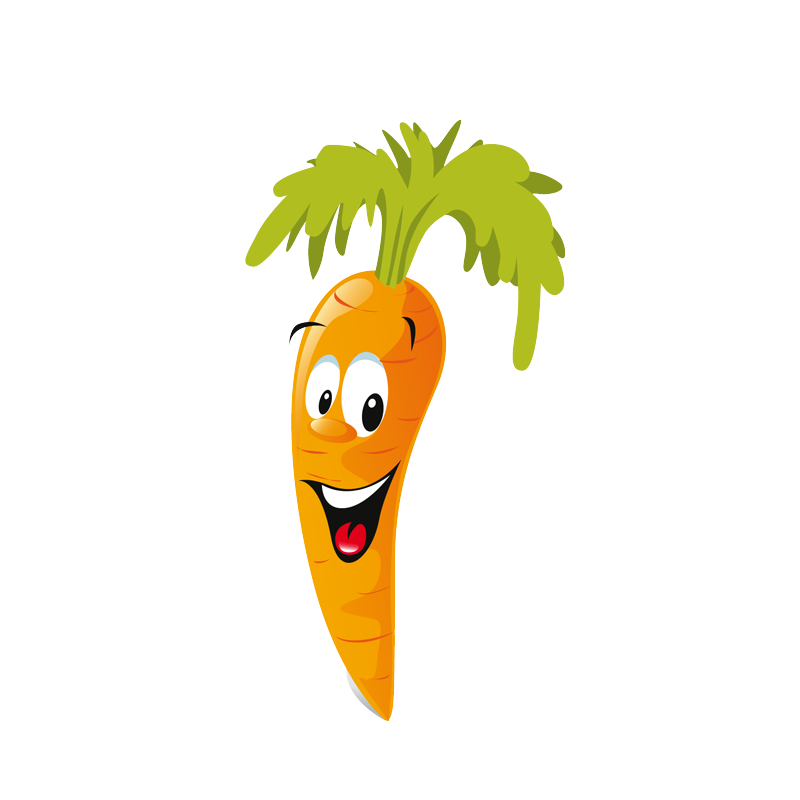 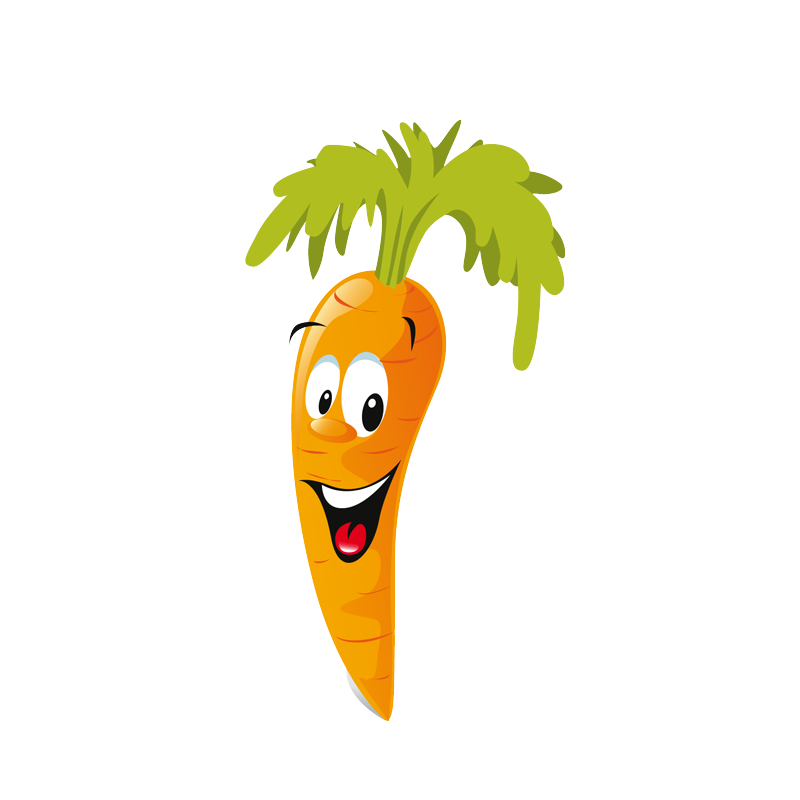 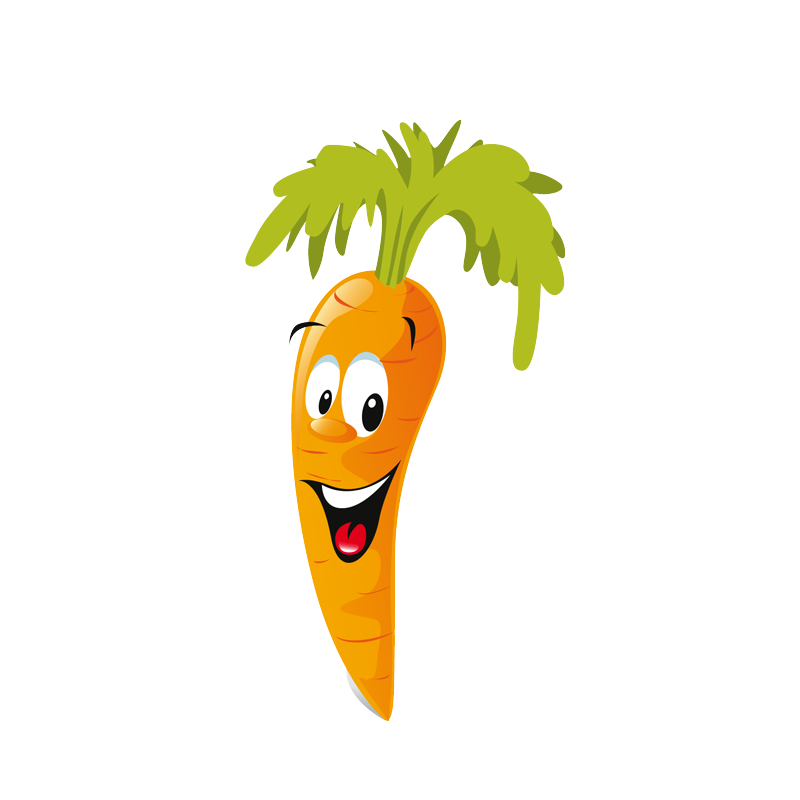 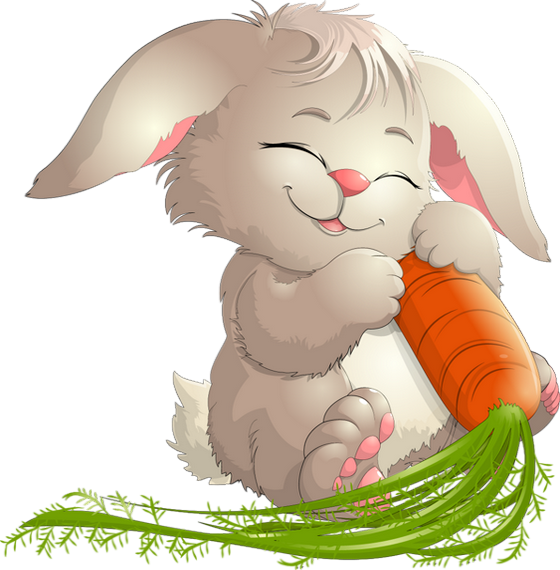 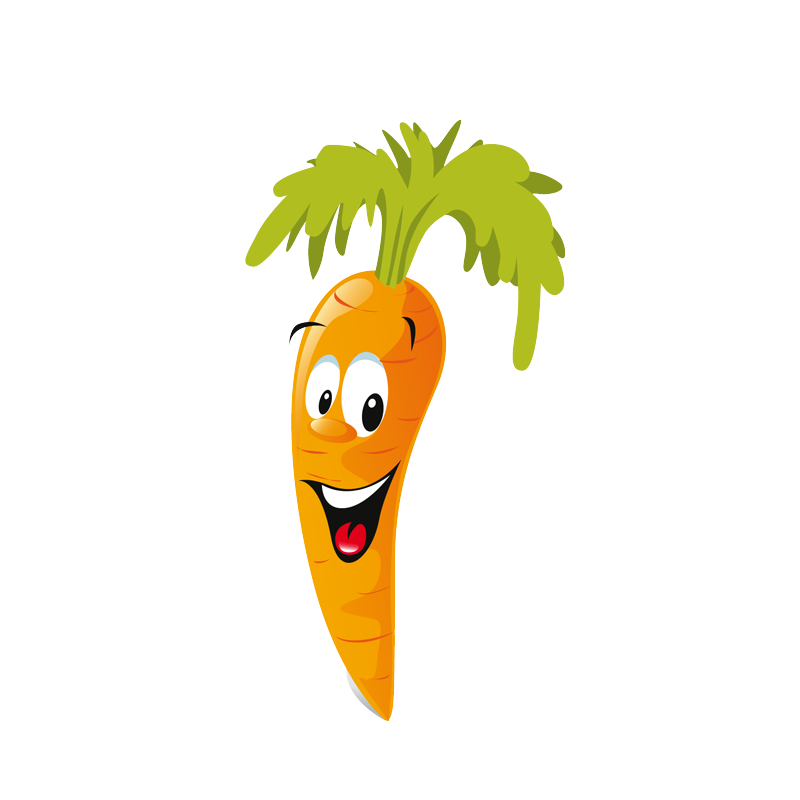 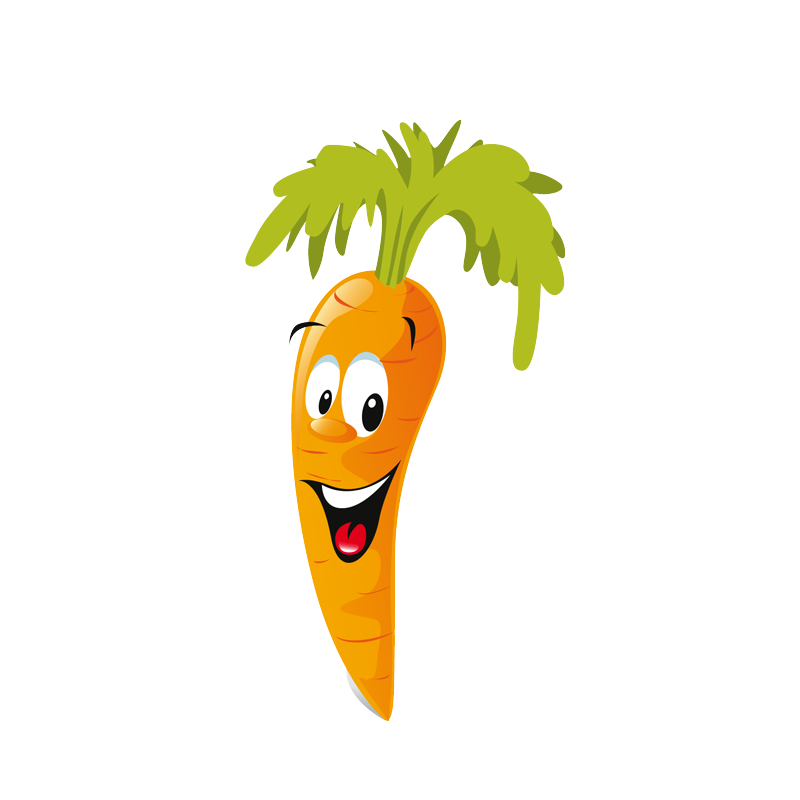 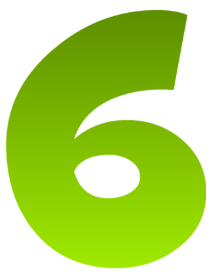 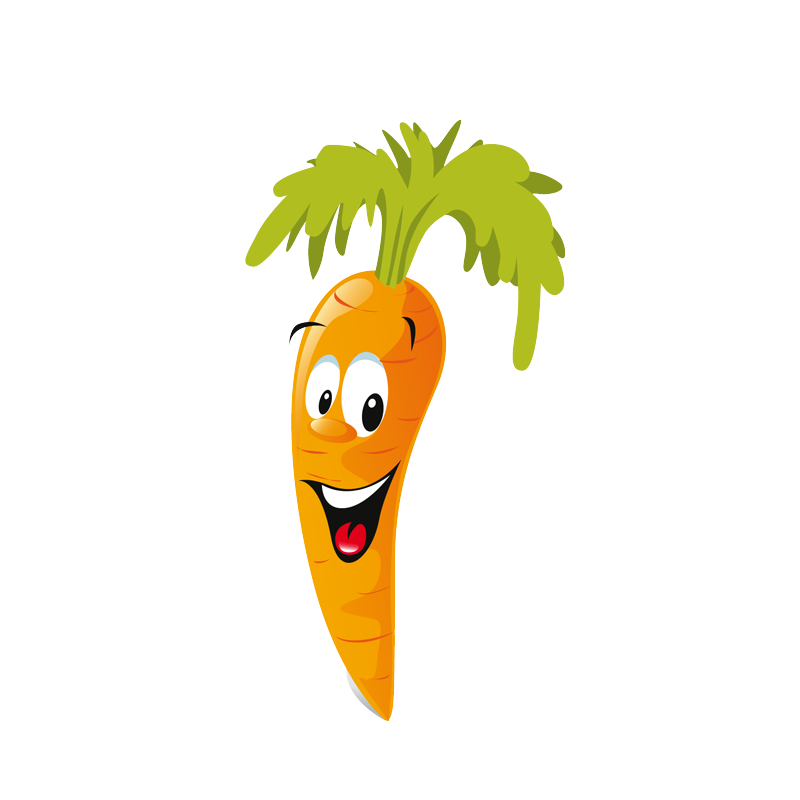 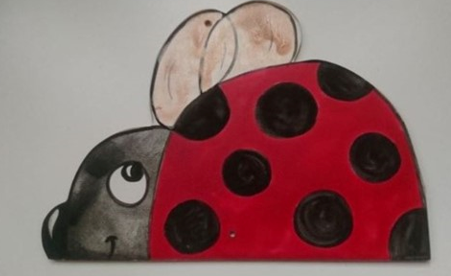 Gargarita curioasa
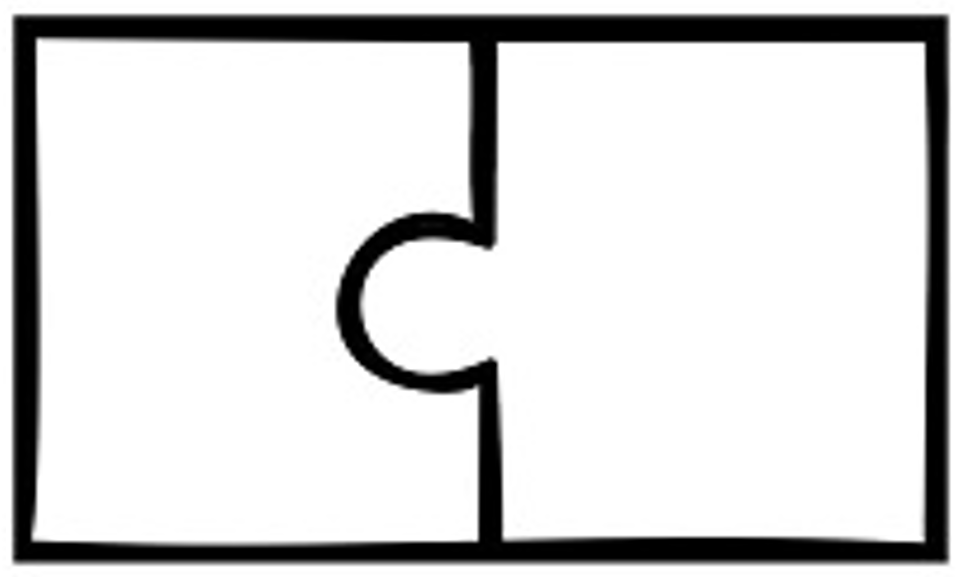 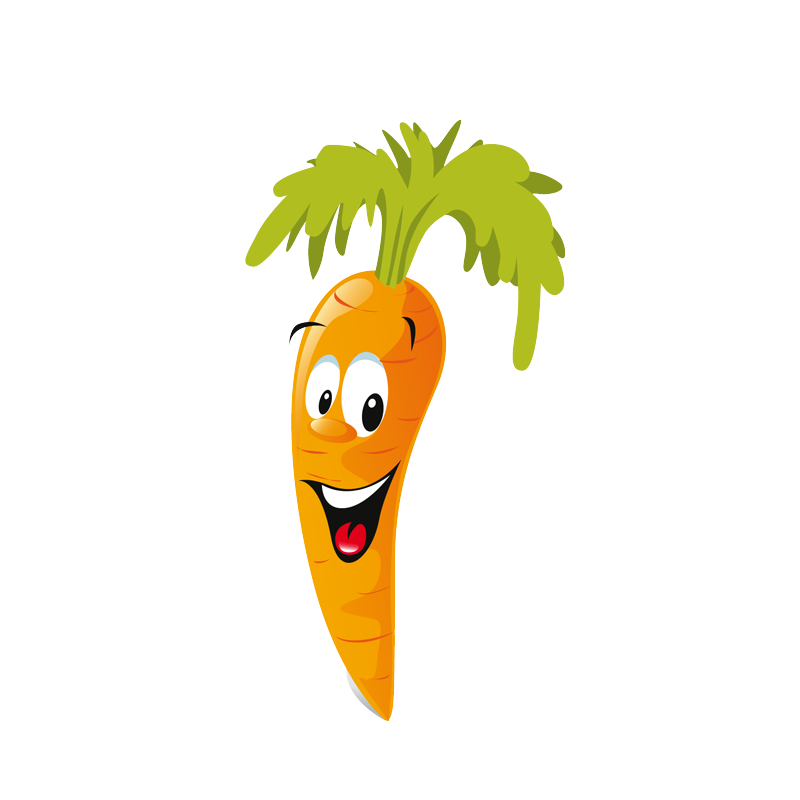 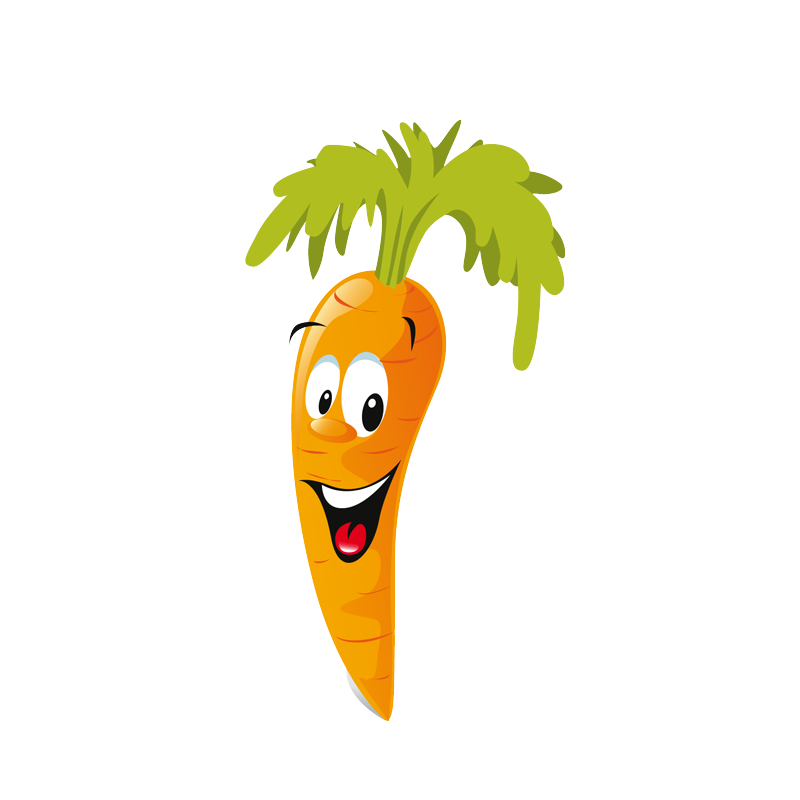 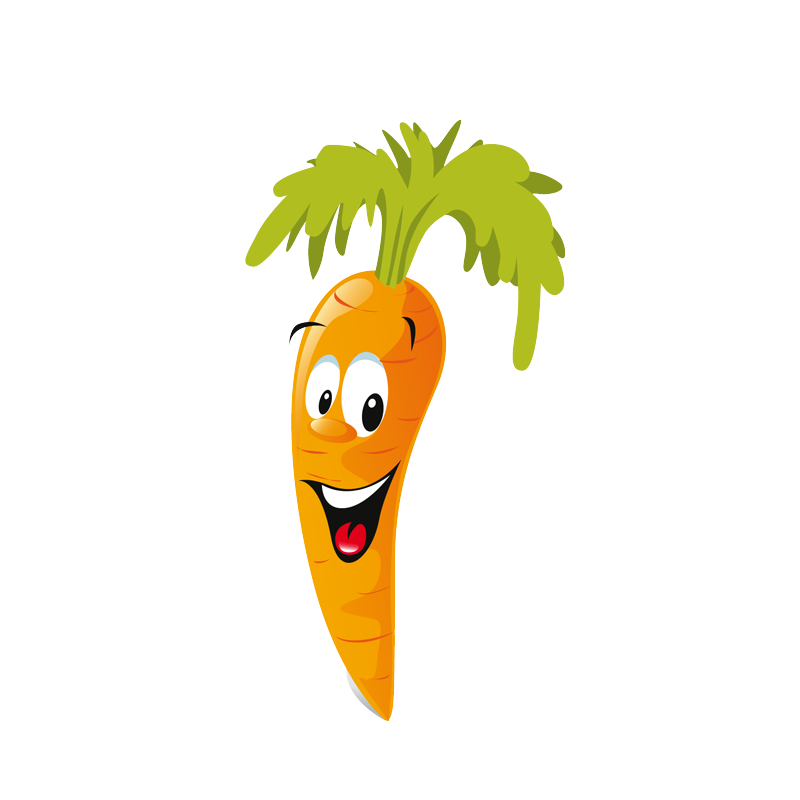 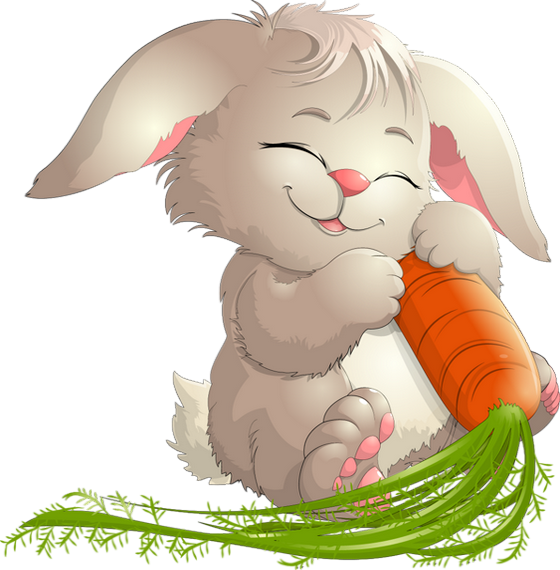 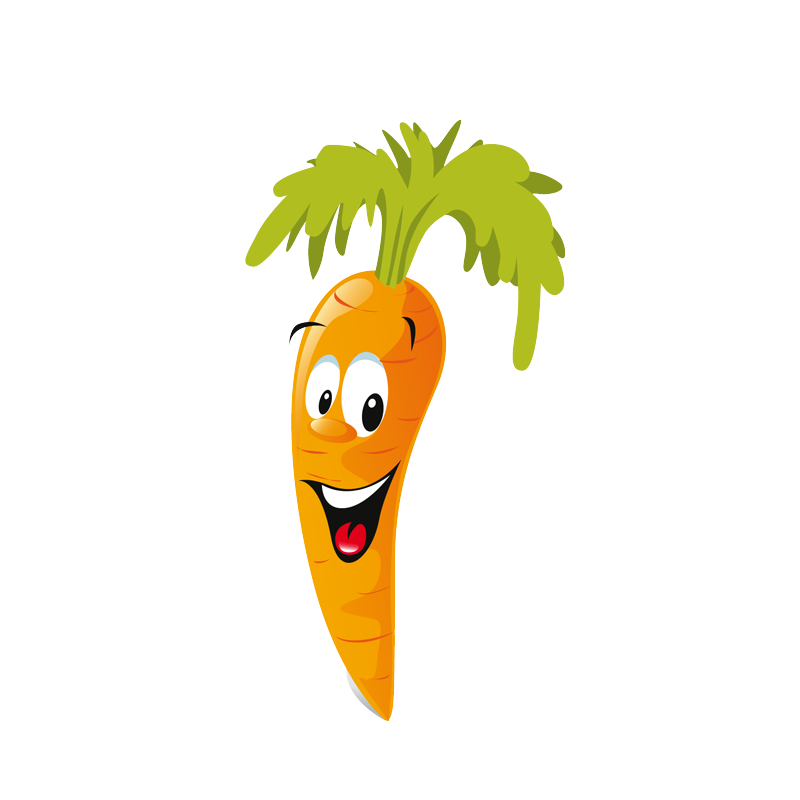 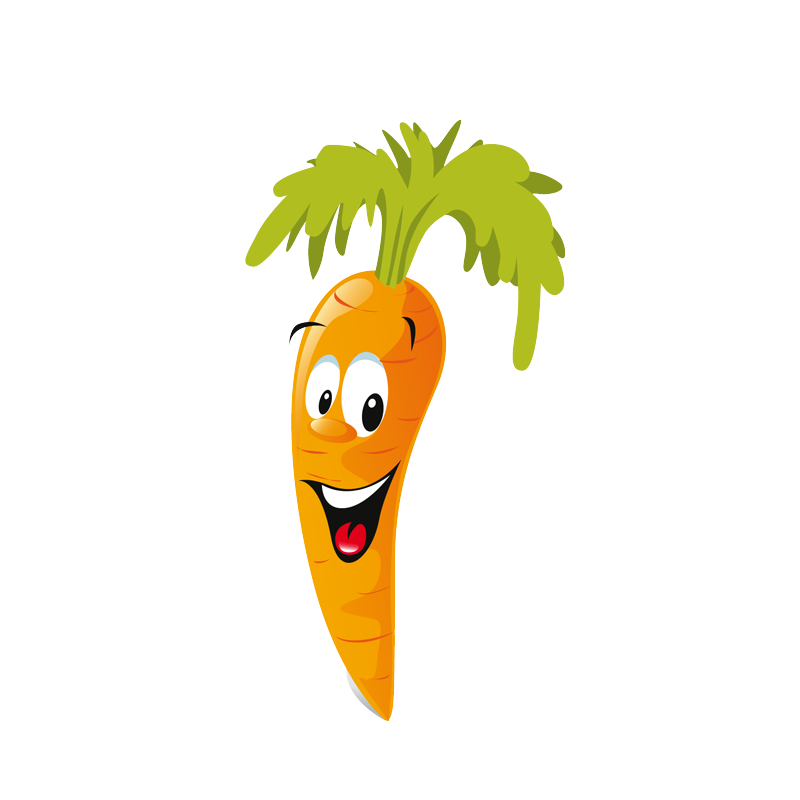 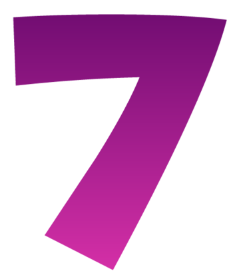 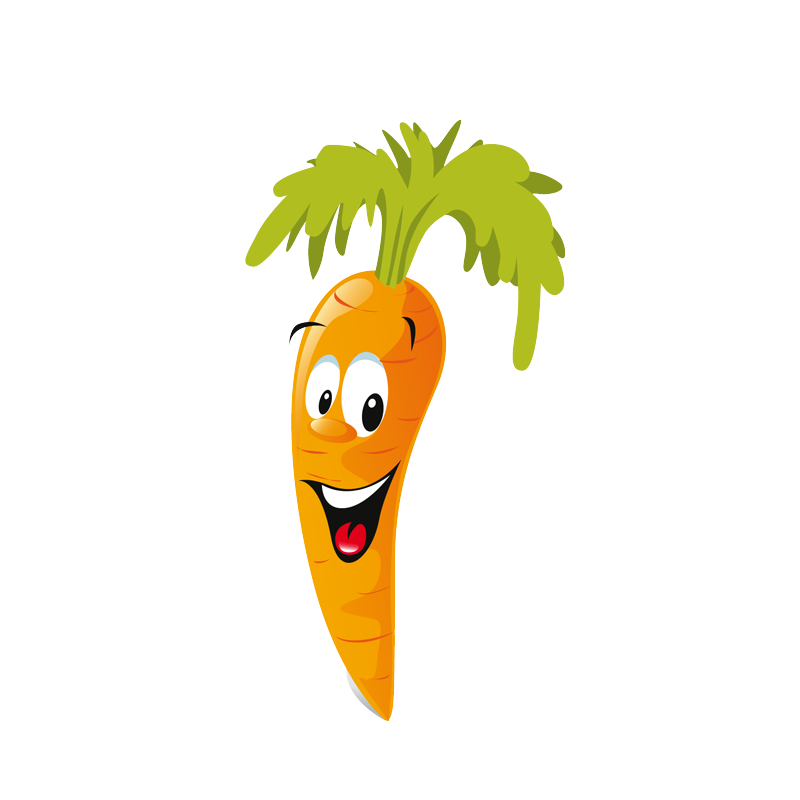 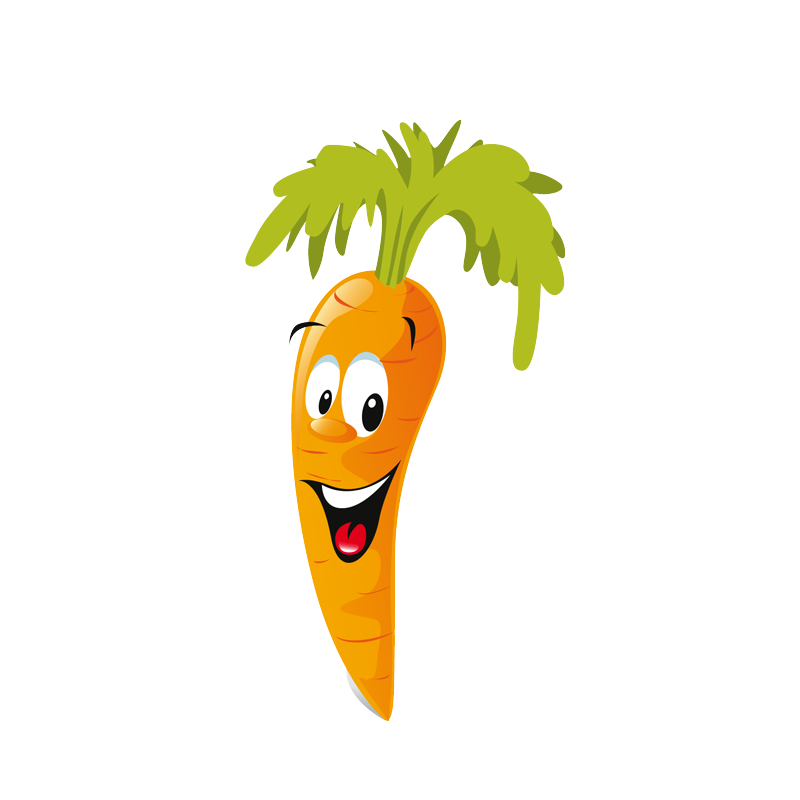 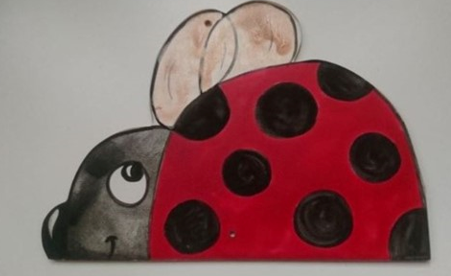 Gargarita curioasa
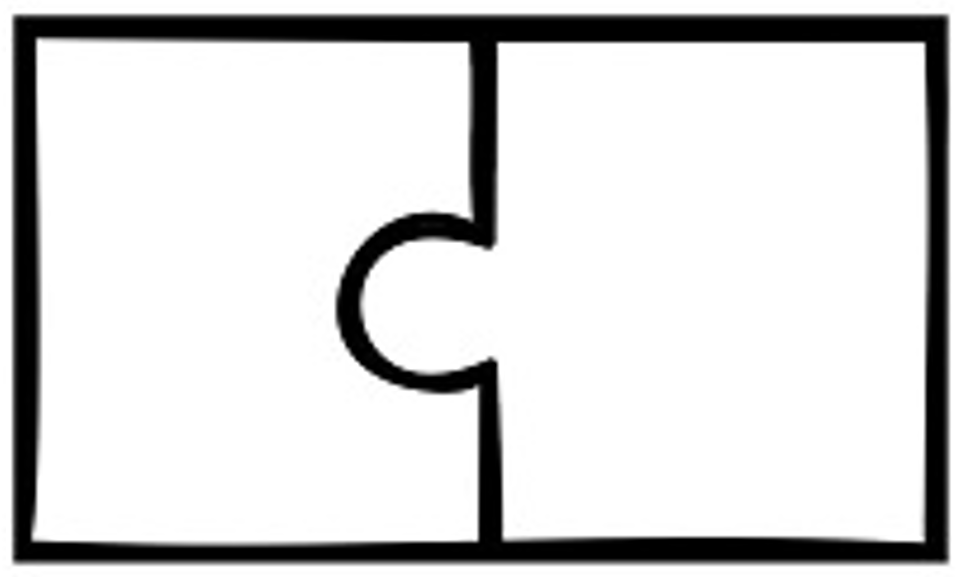 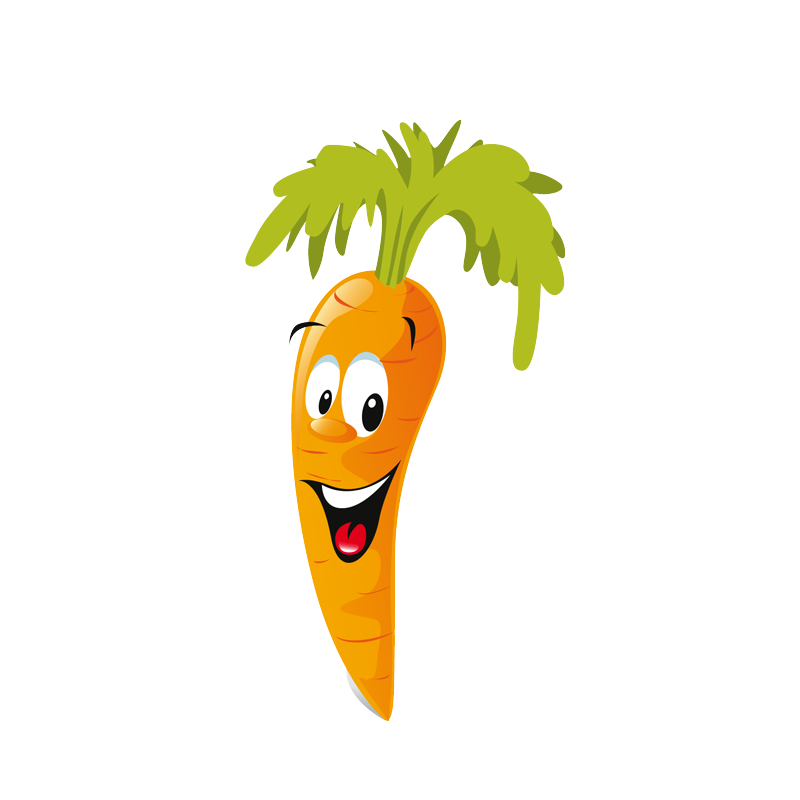 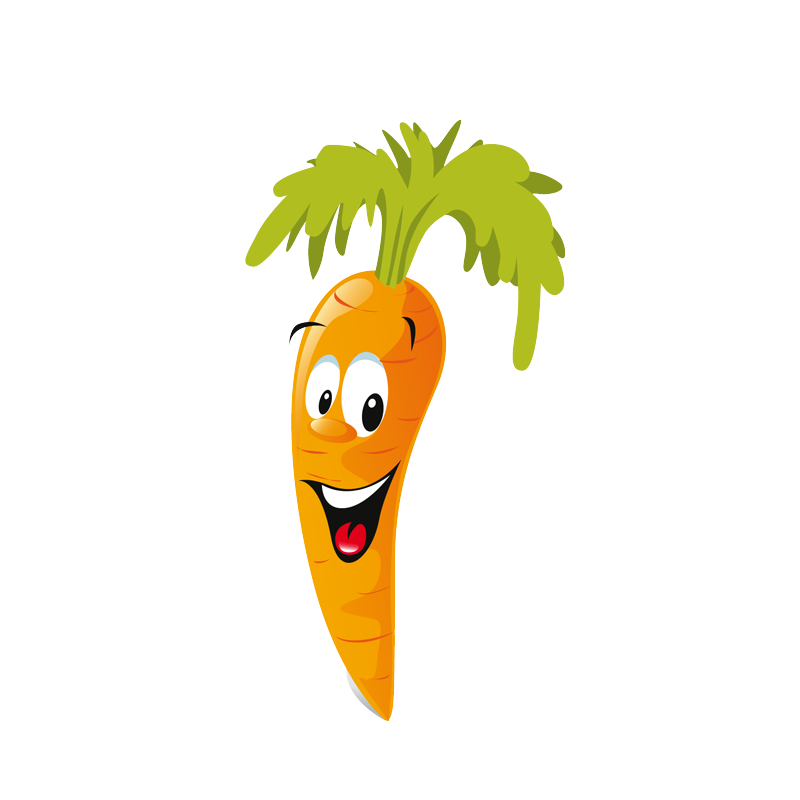 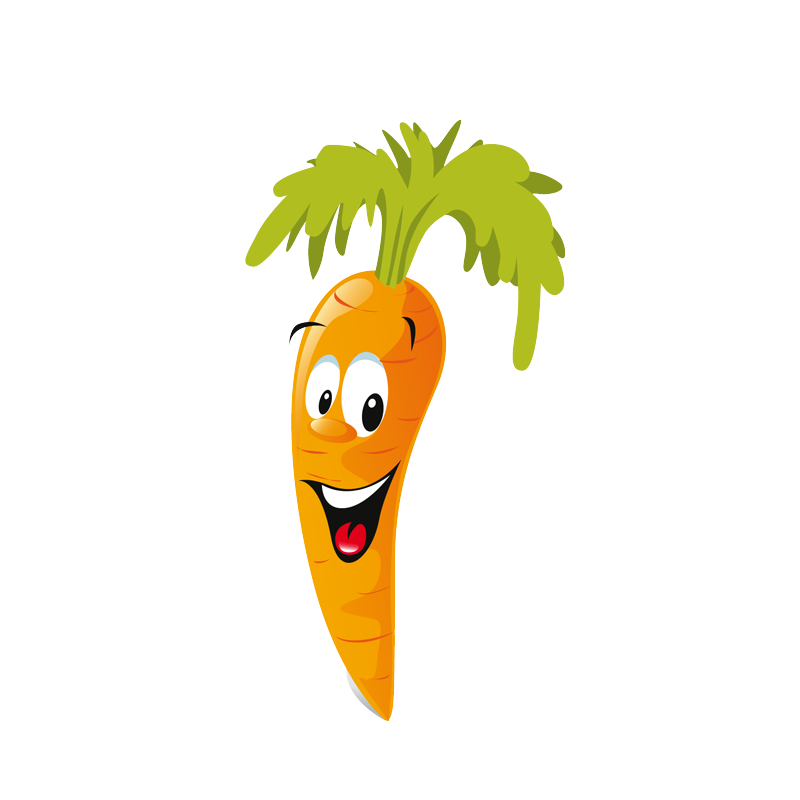 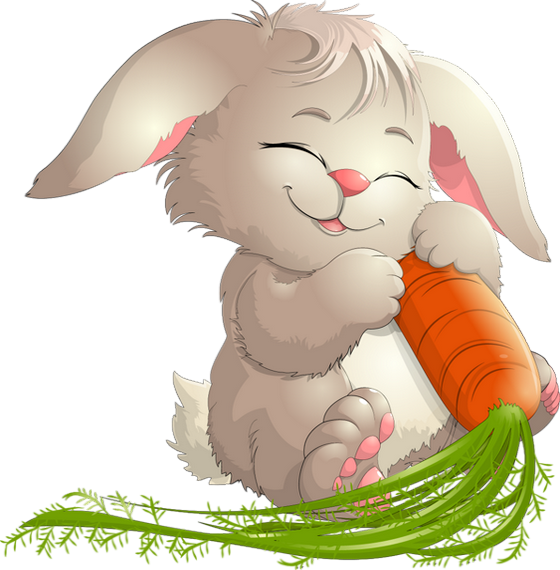 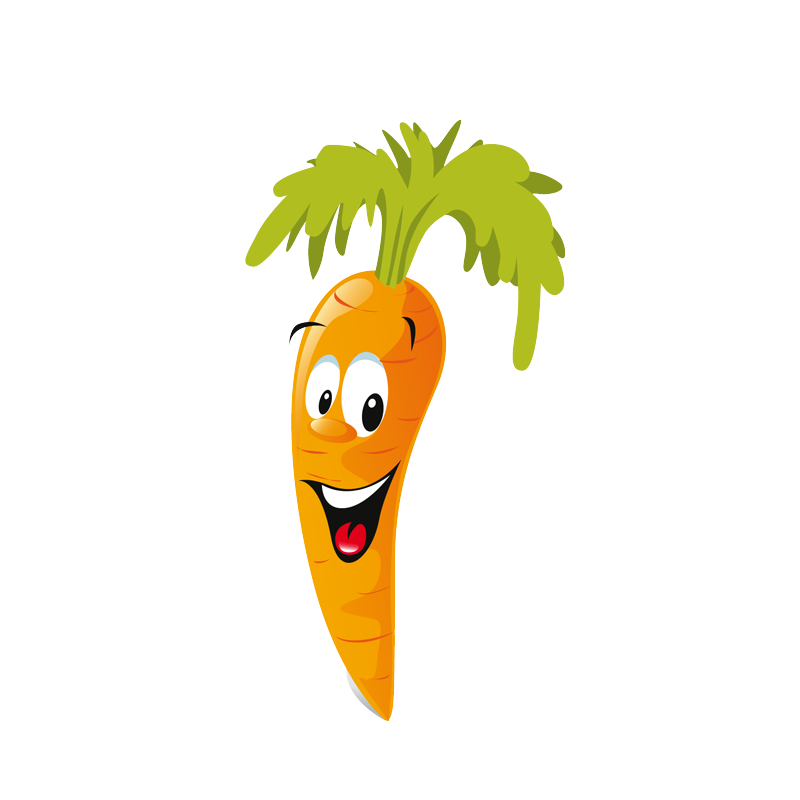 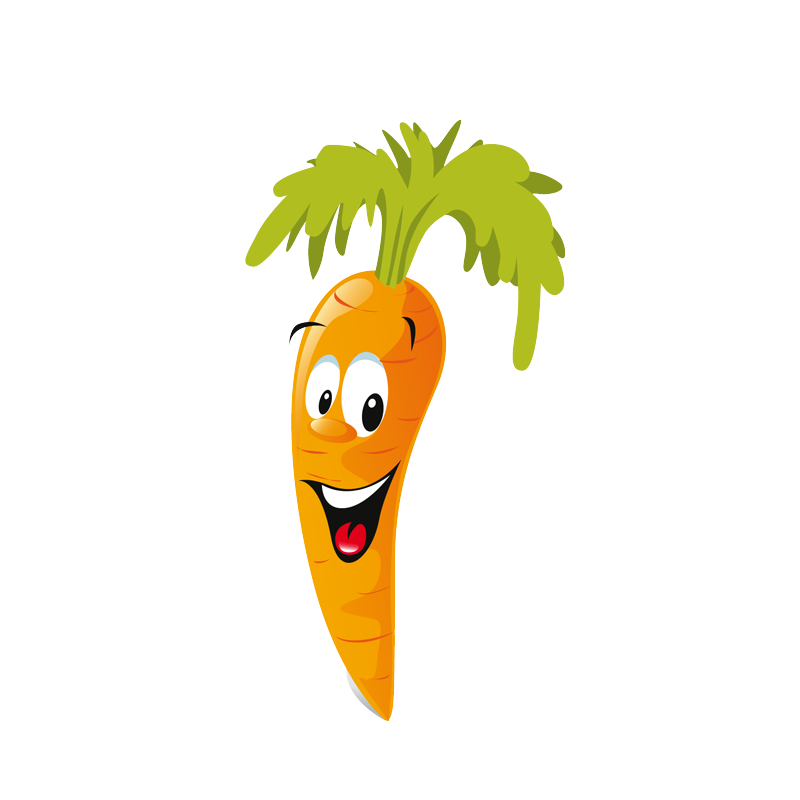 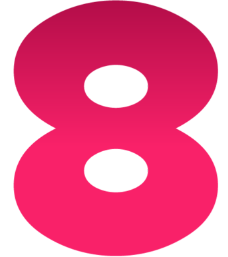 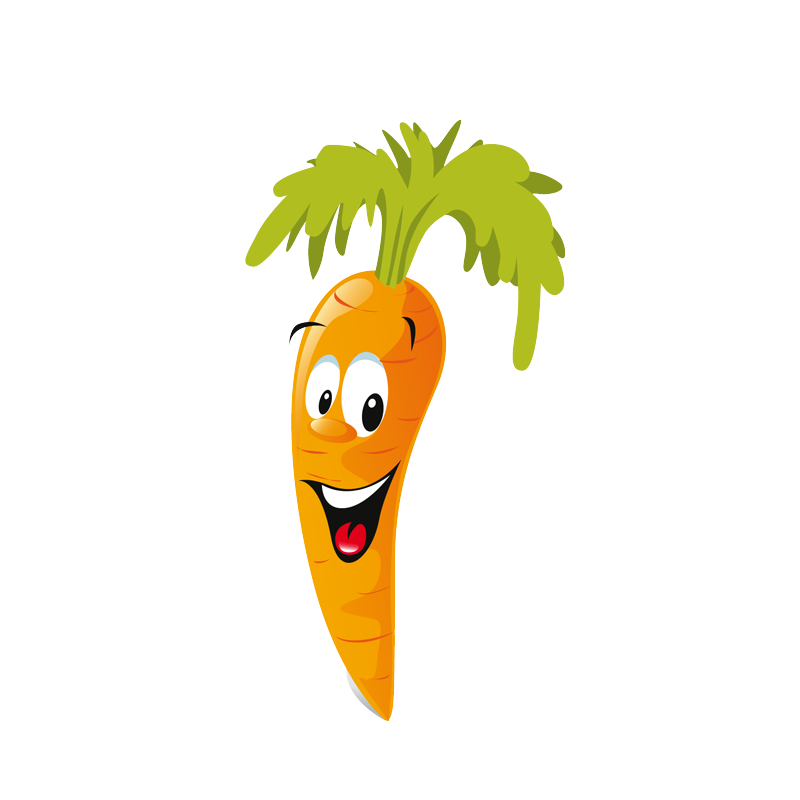 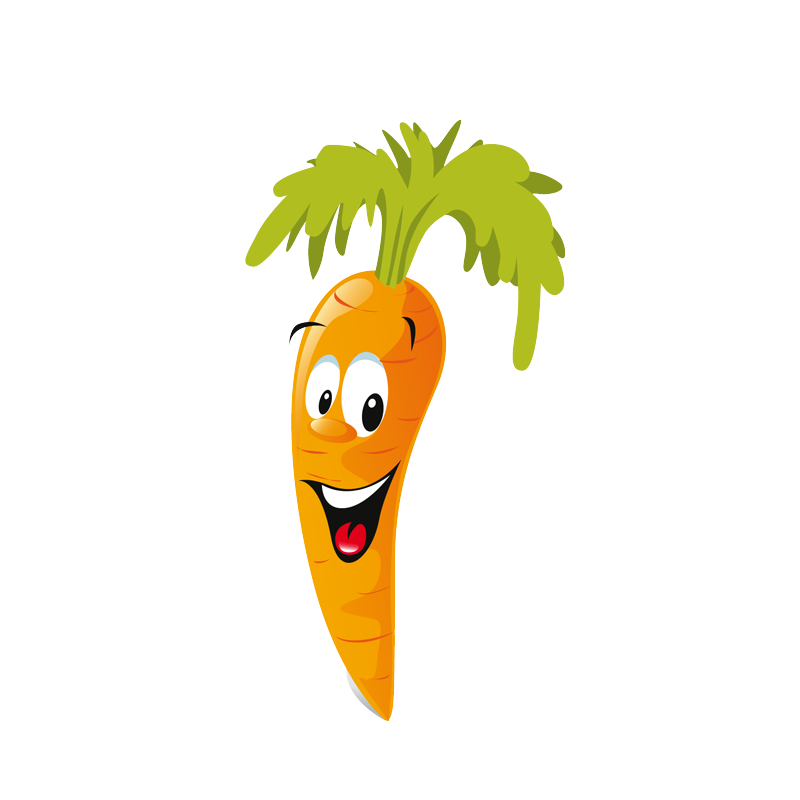 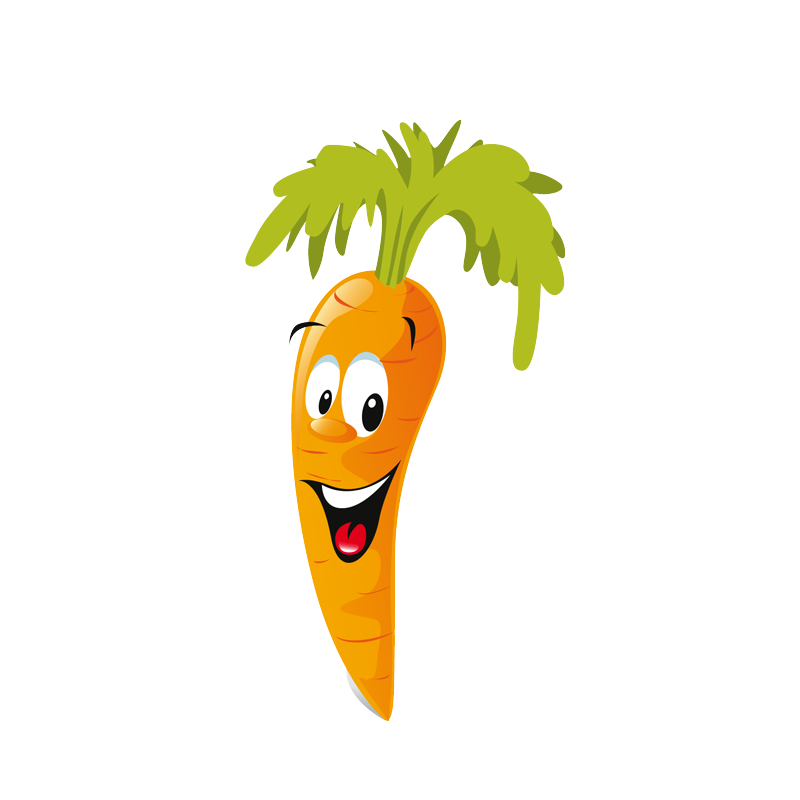 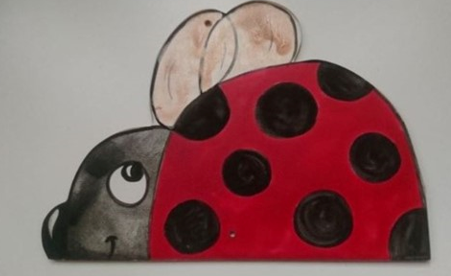 Gargarita curioasa
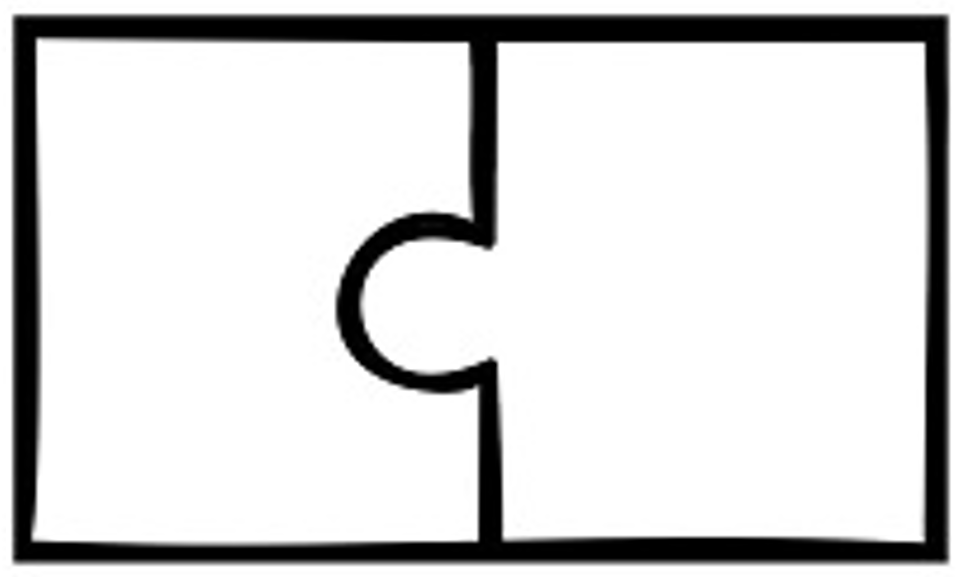 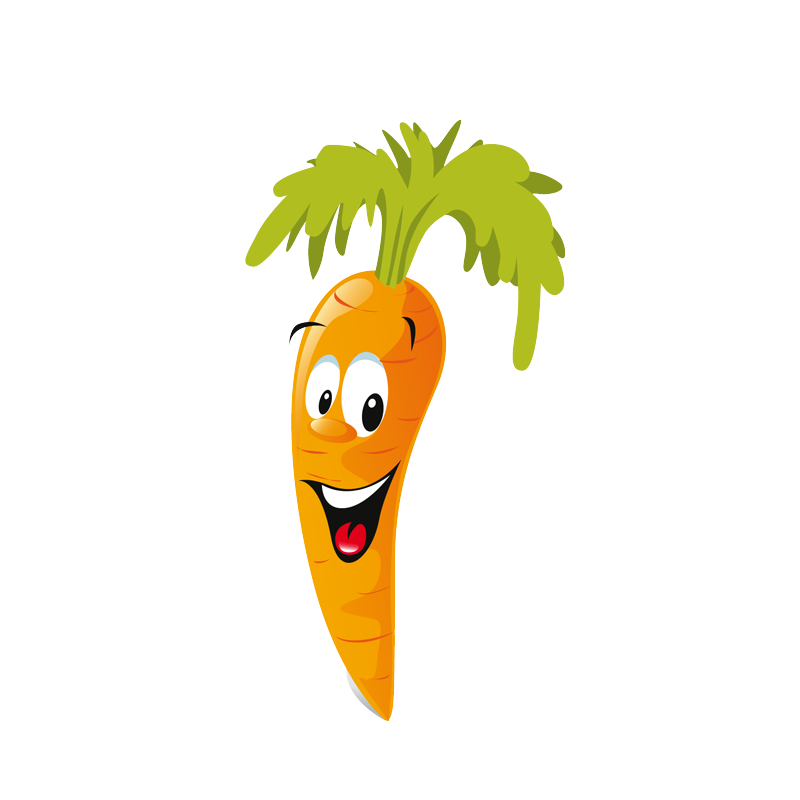 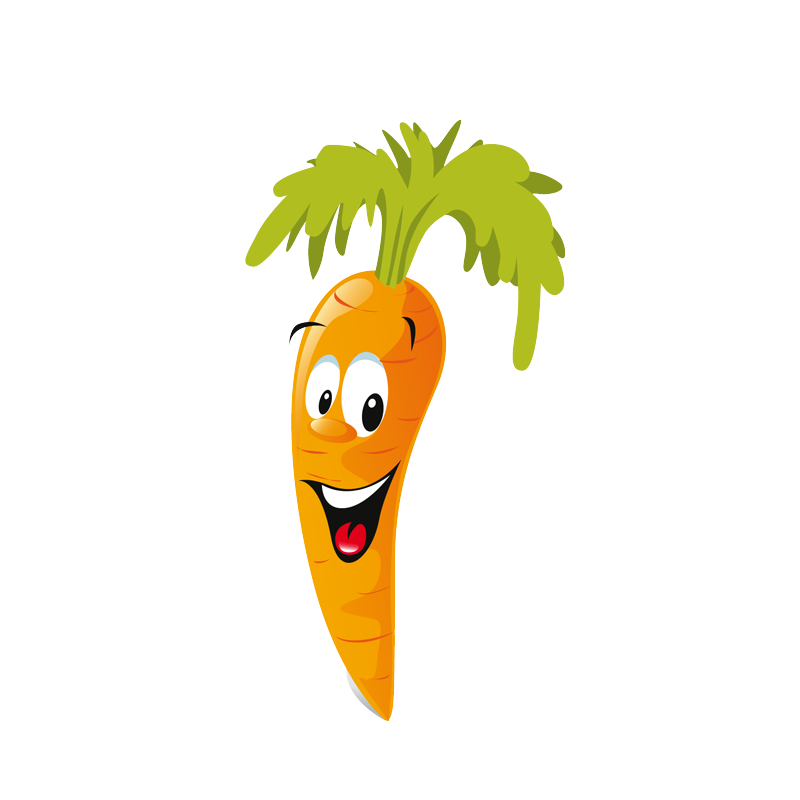 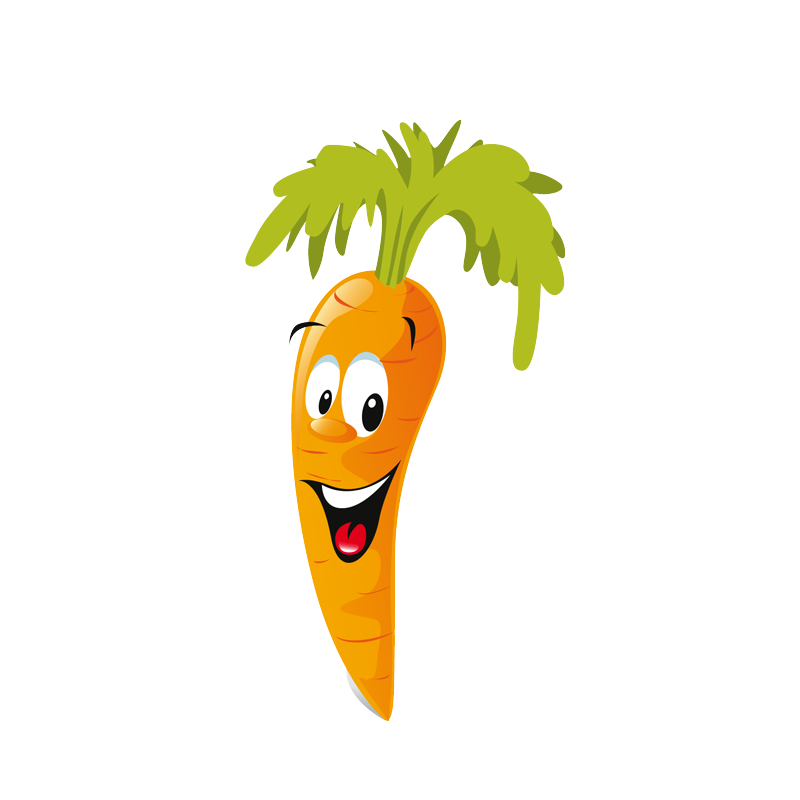 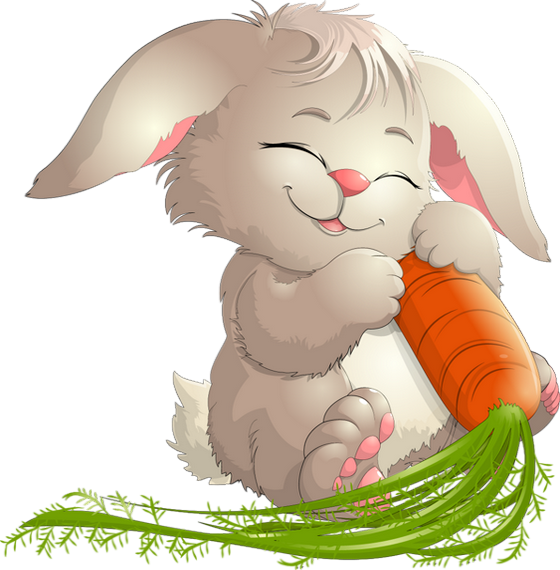 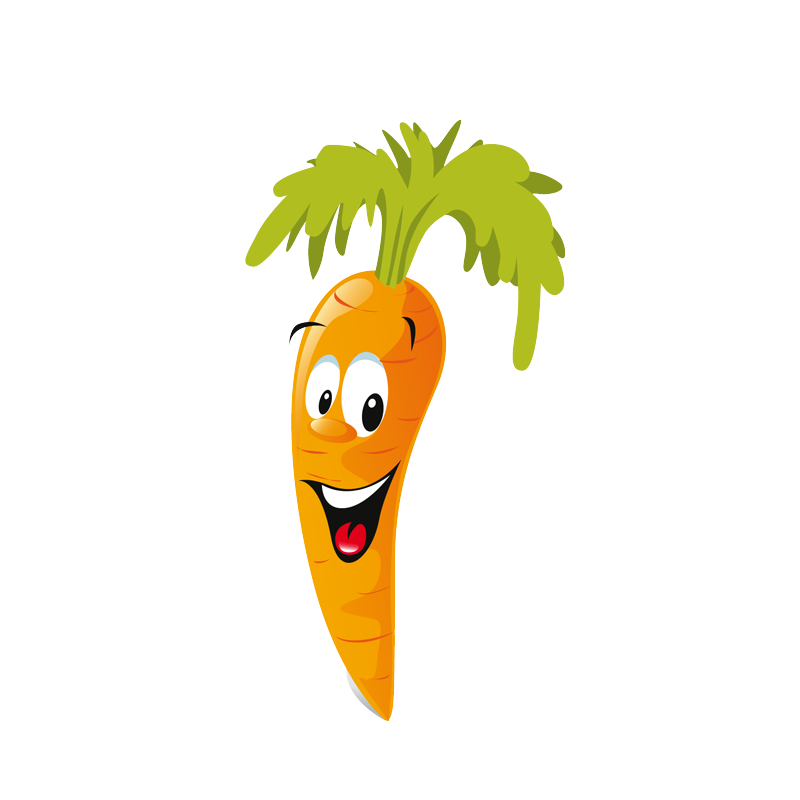 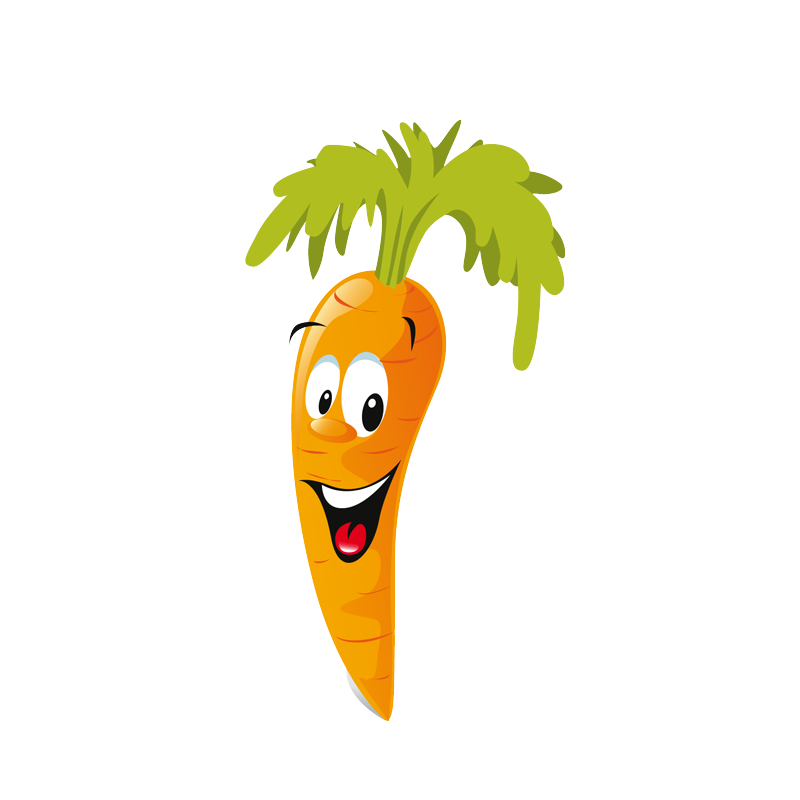 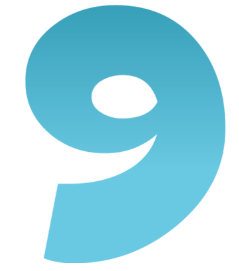 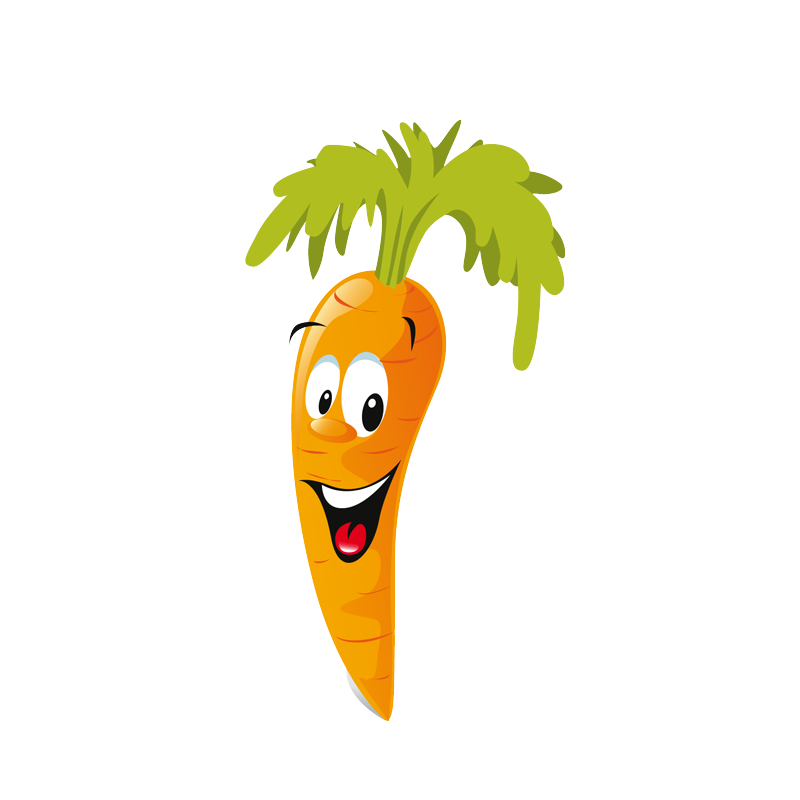 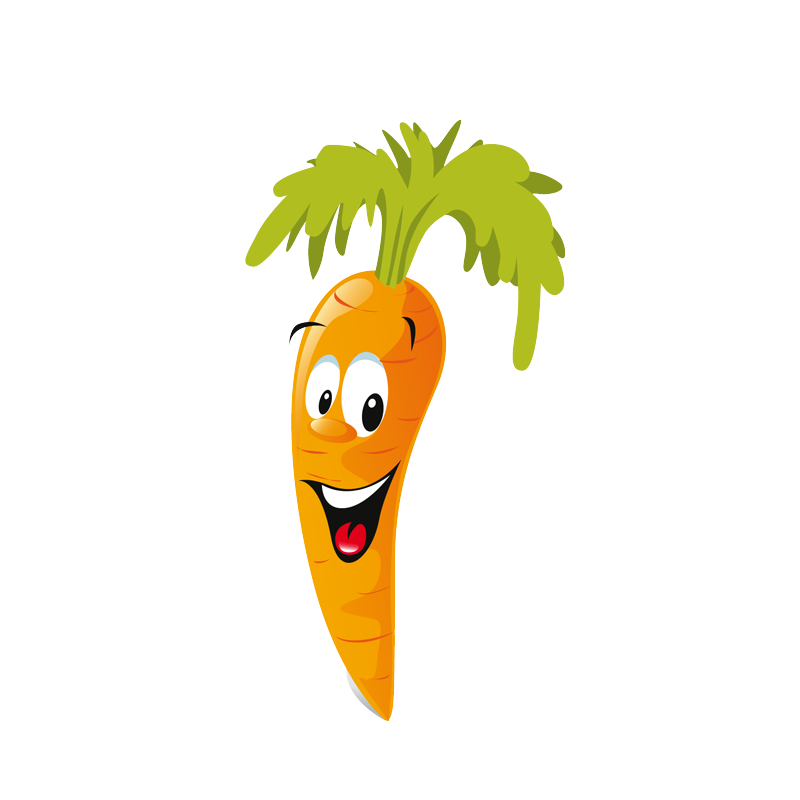 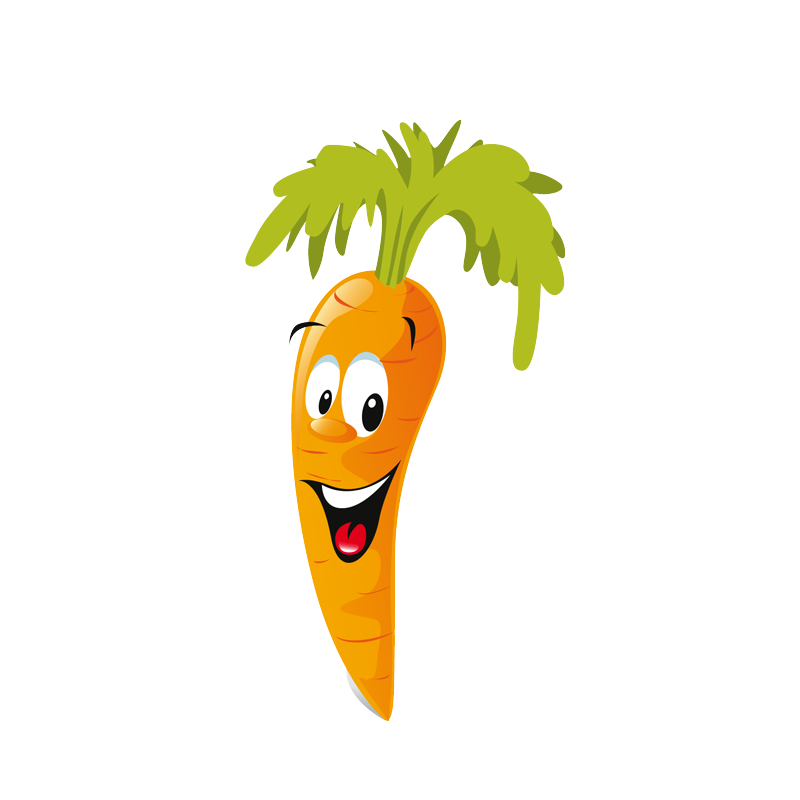 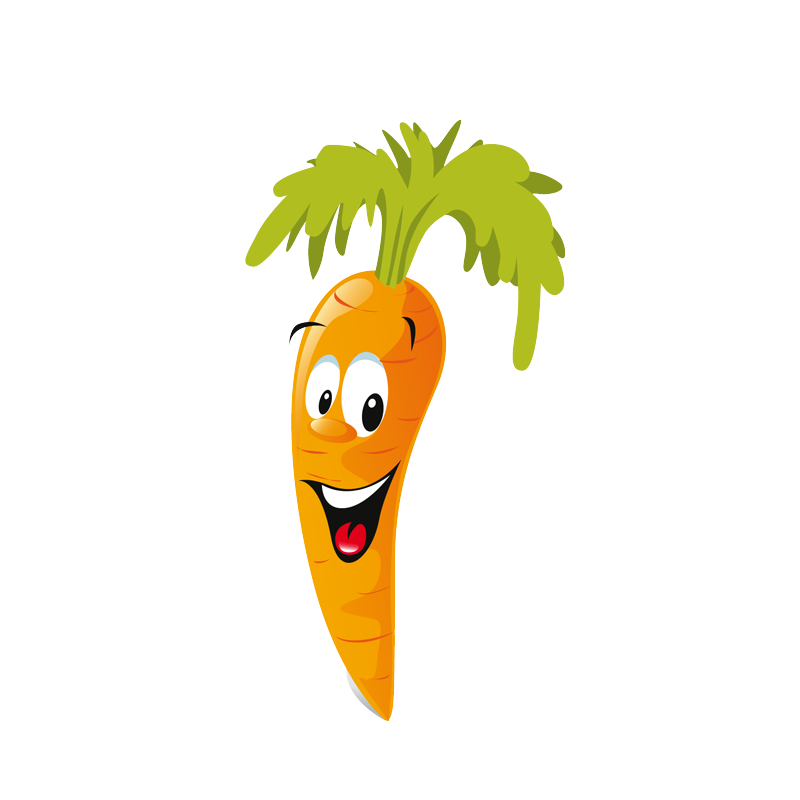